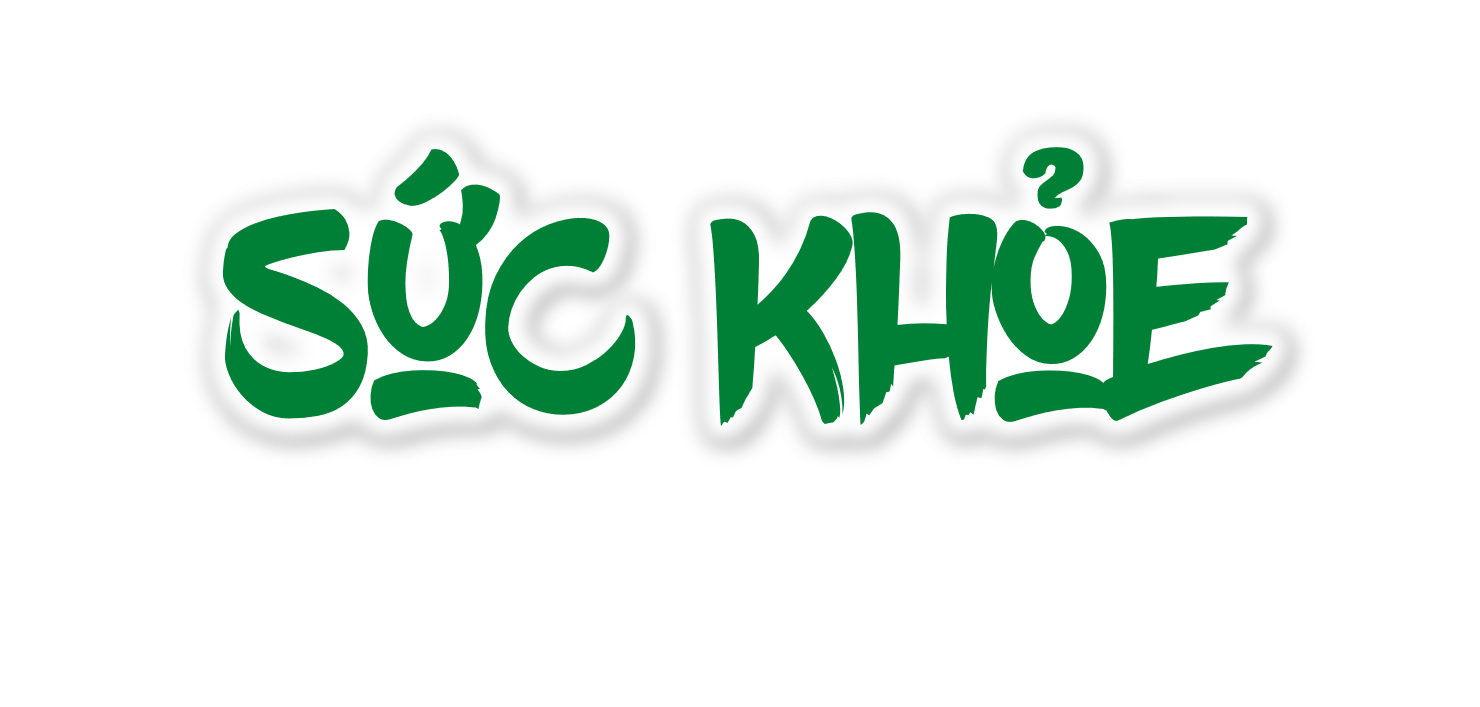 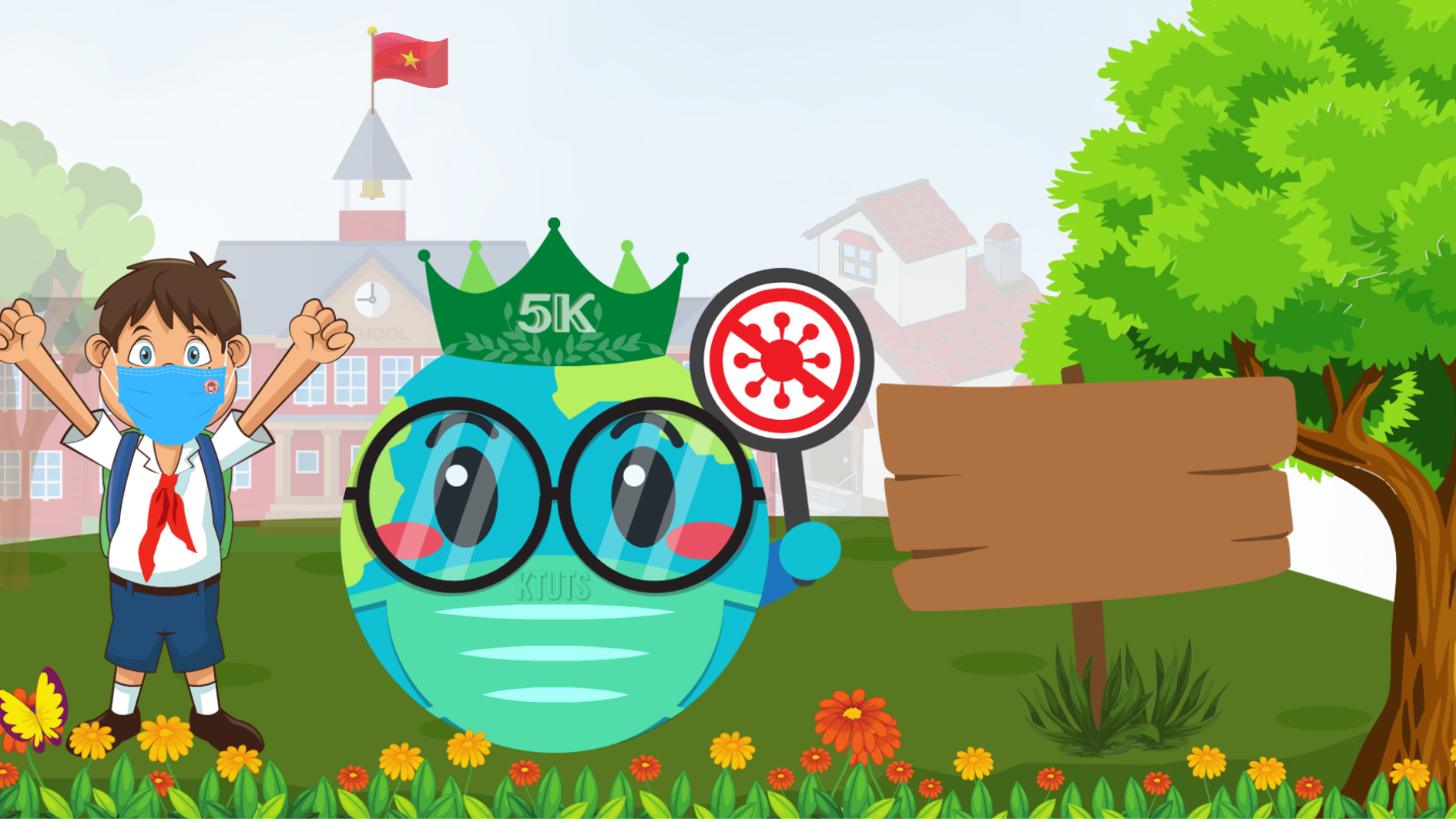 KTUTS
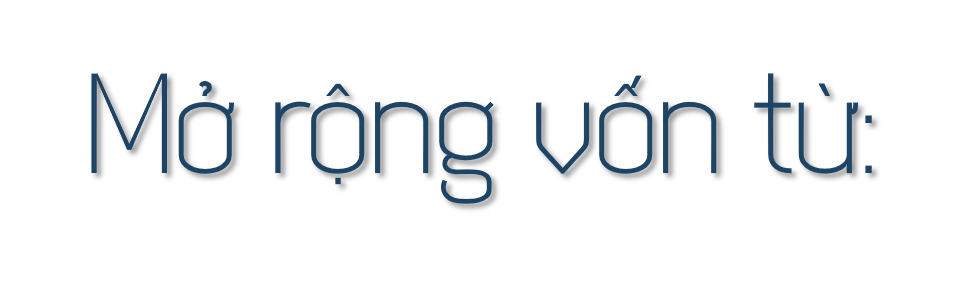 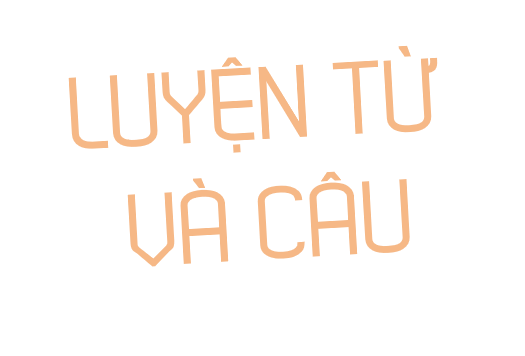 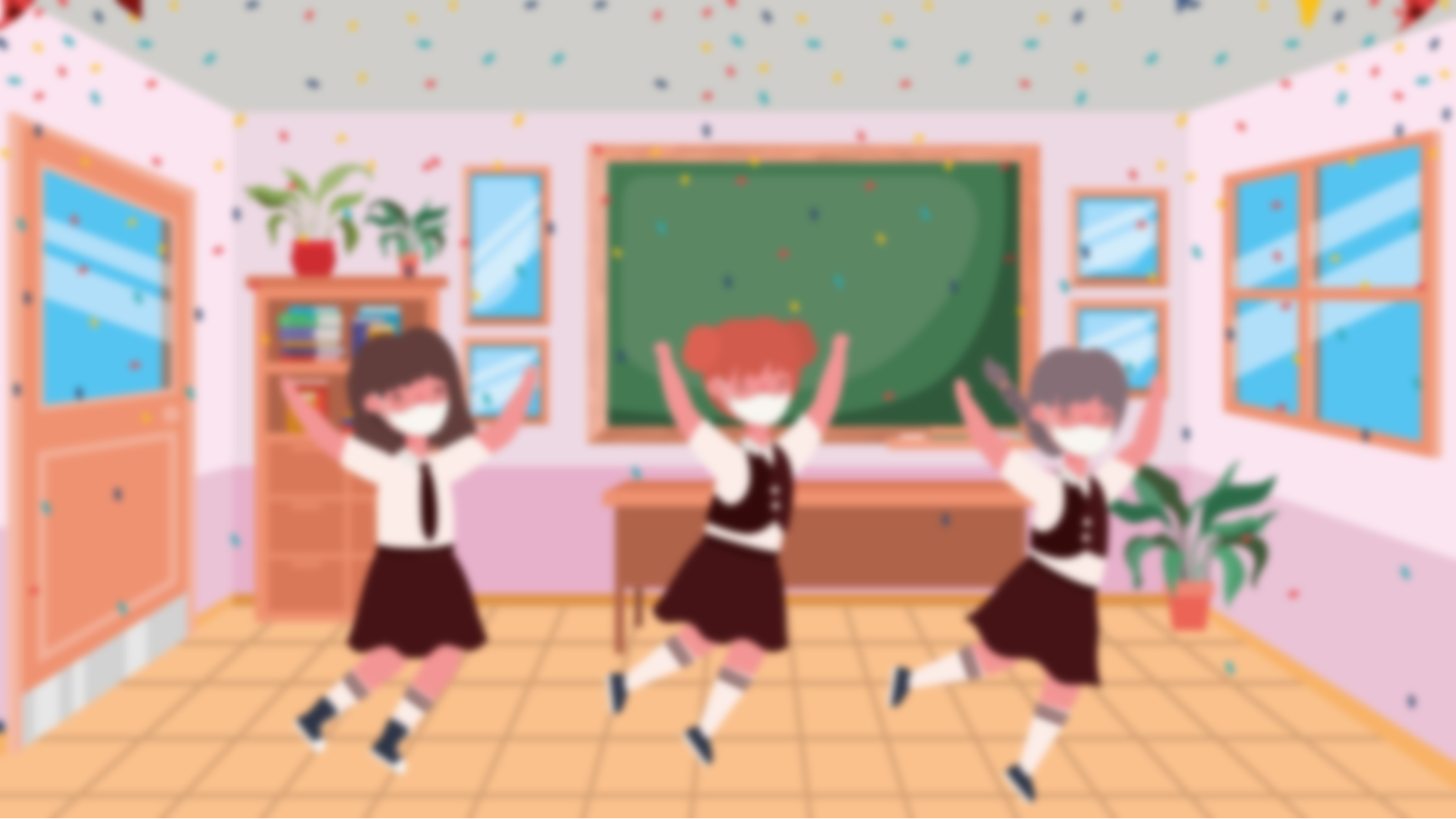 KHỞI ĐỘNG
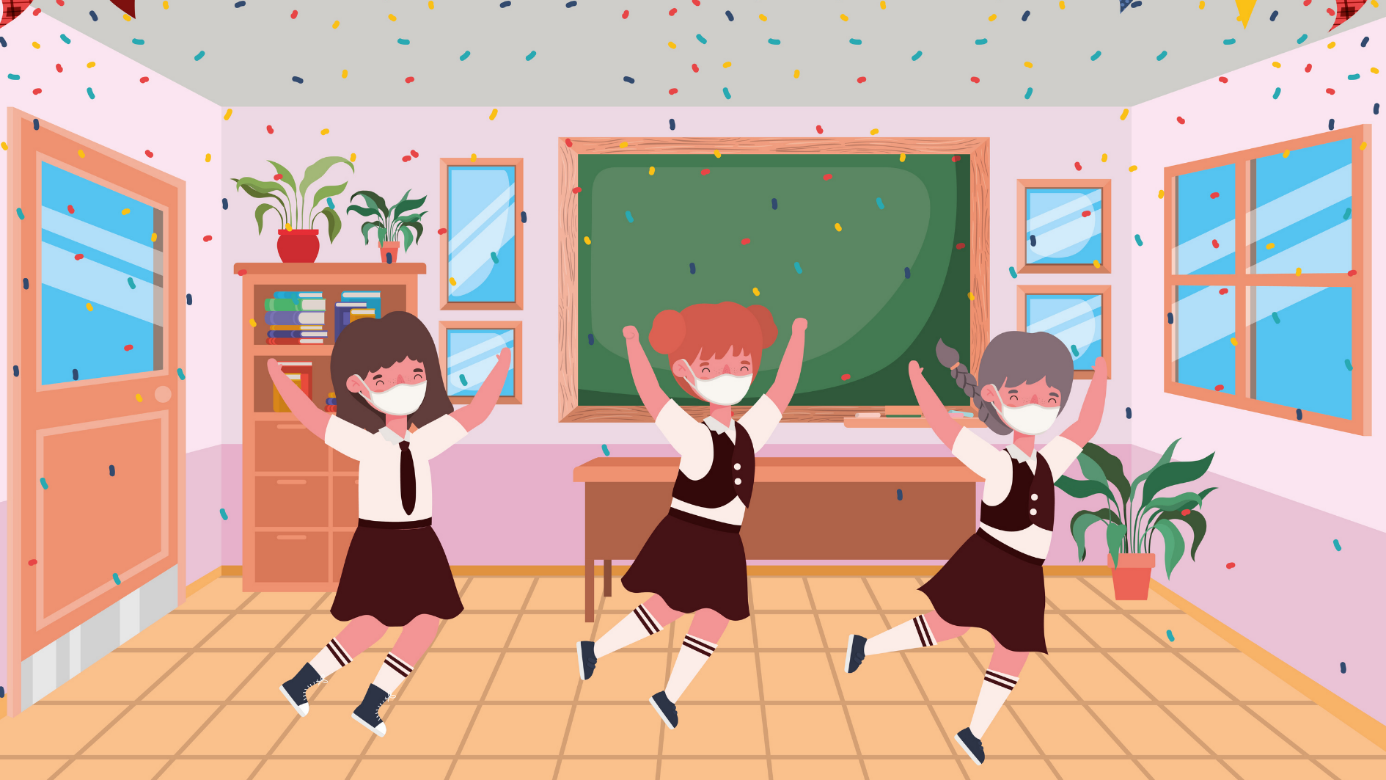 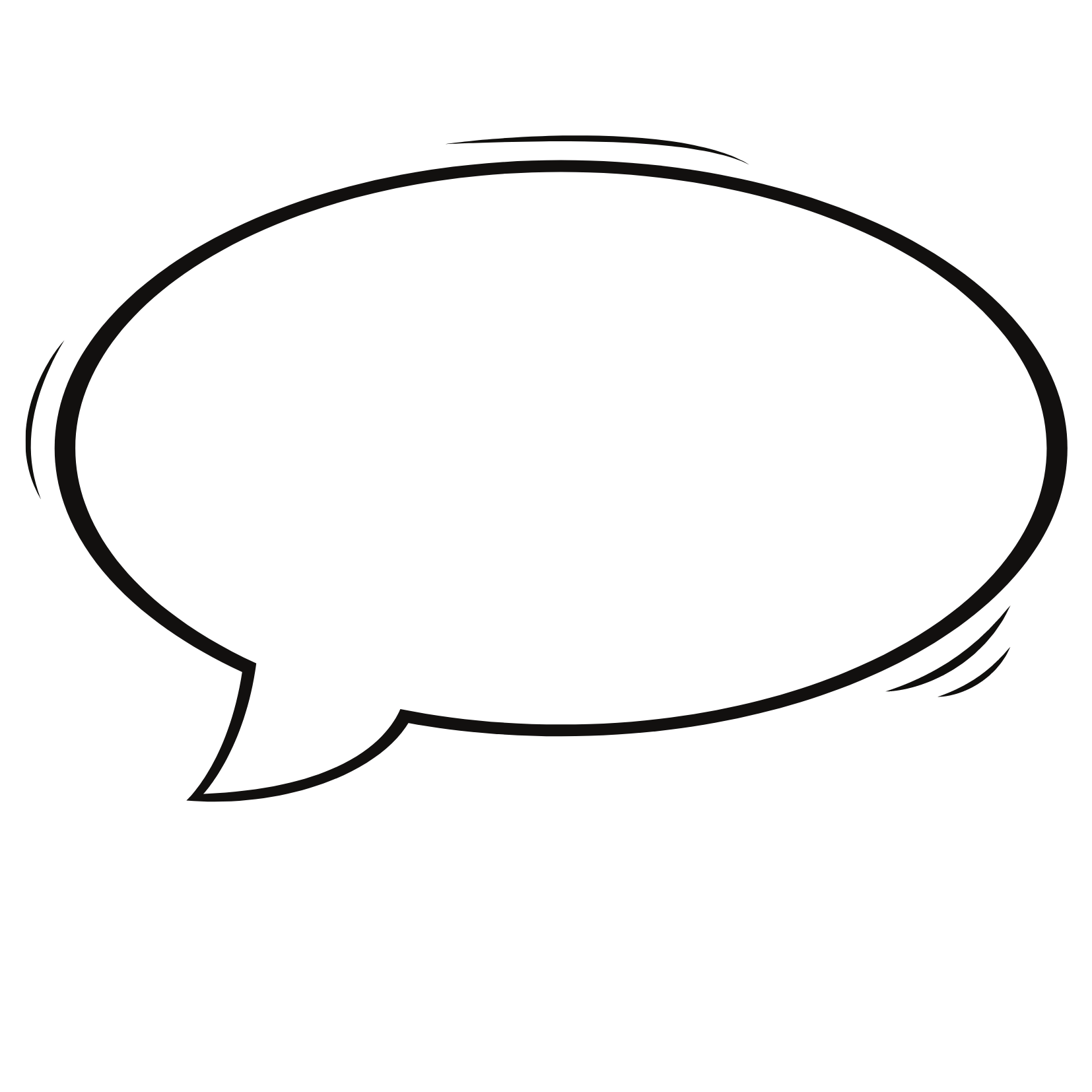 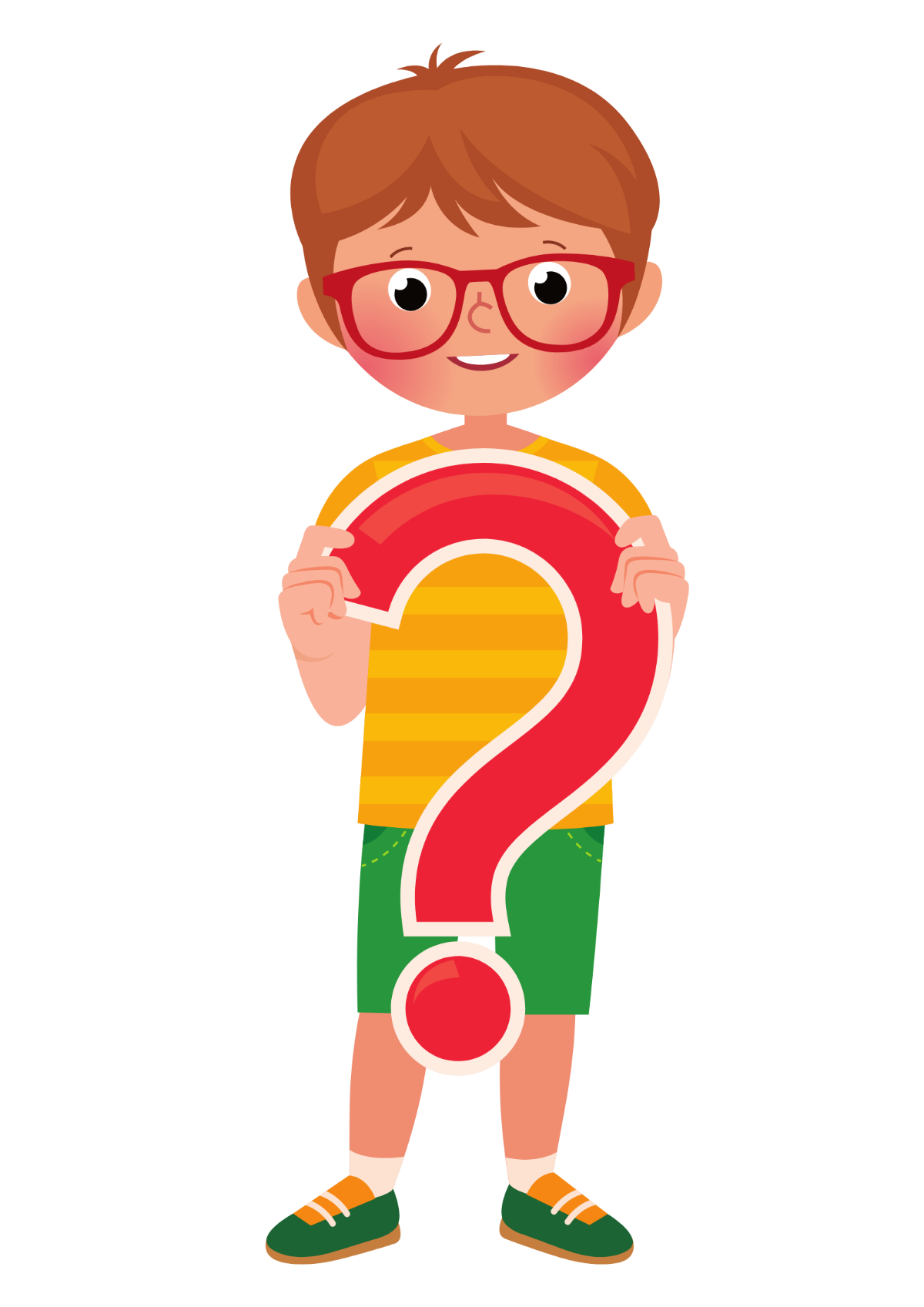 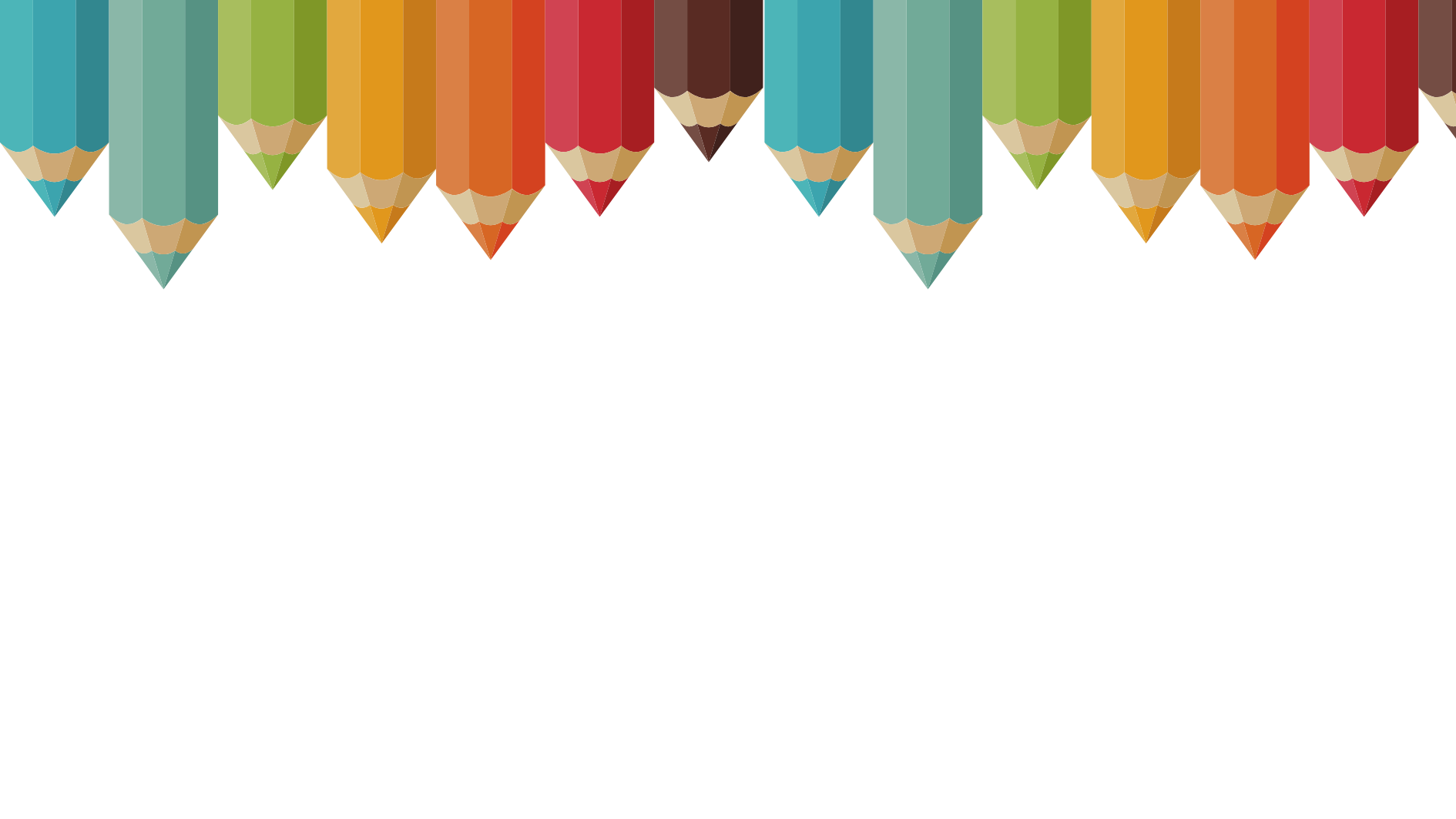 Bạn biết gì về 
virus corona?
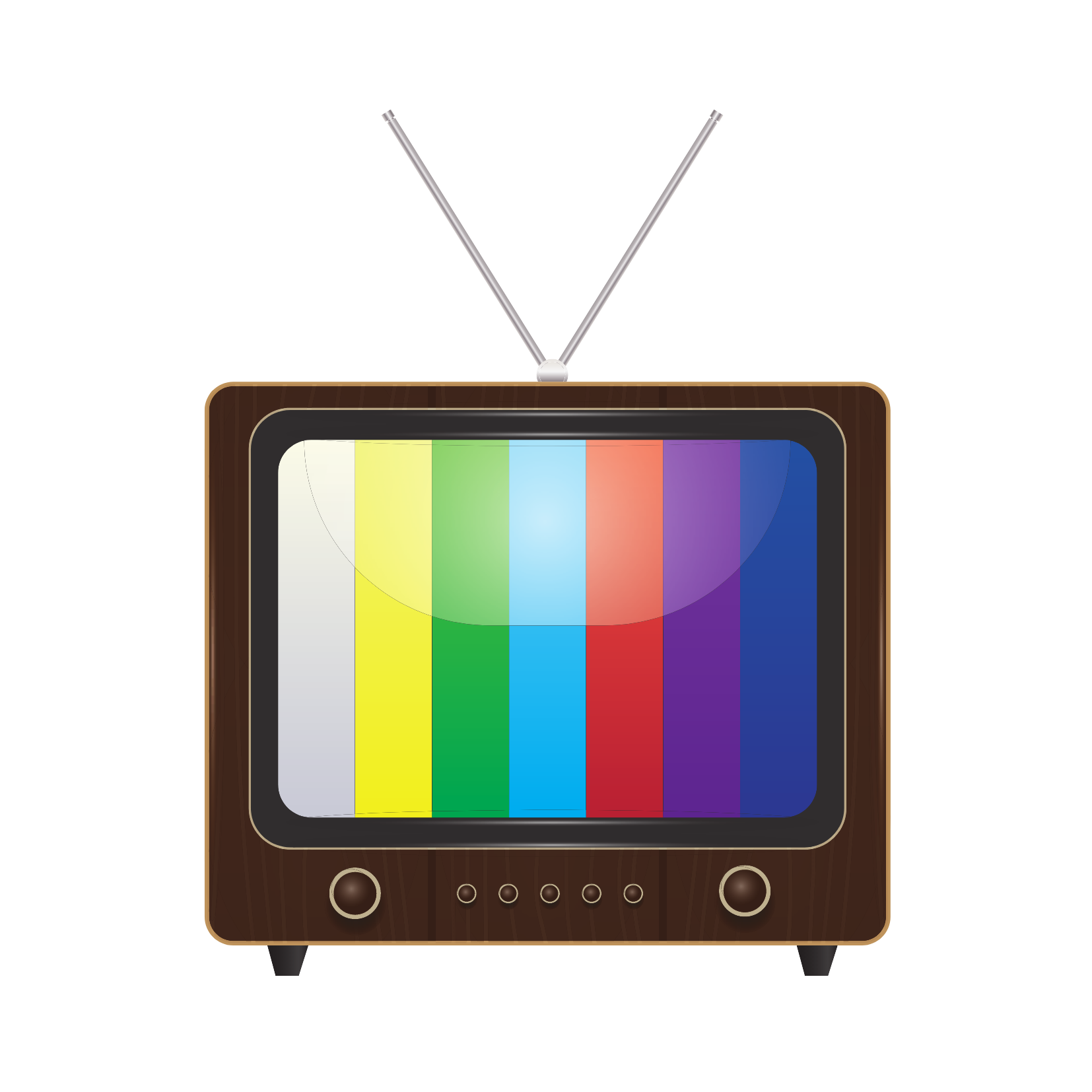 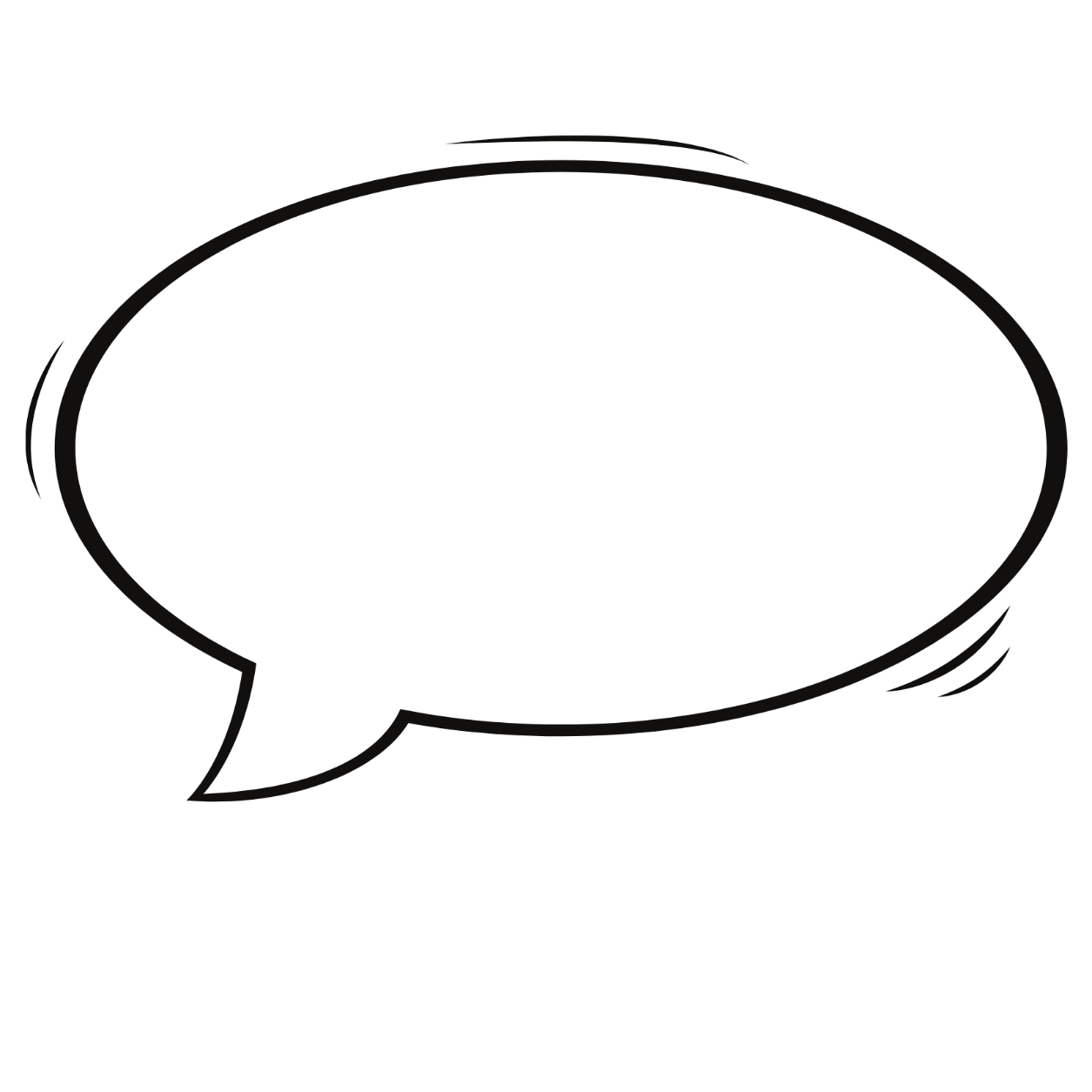 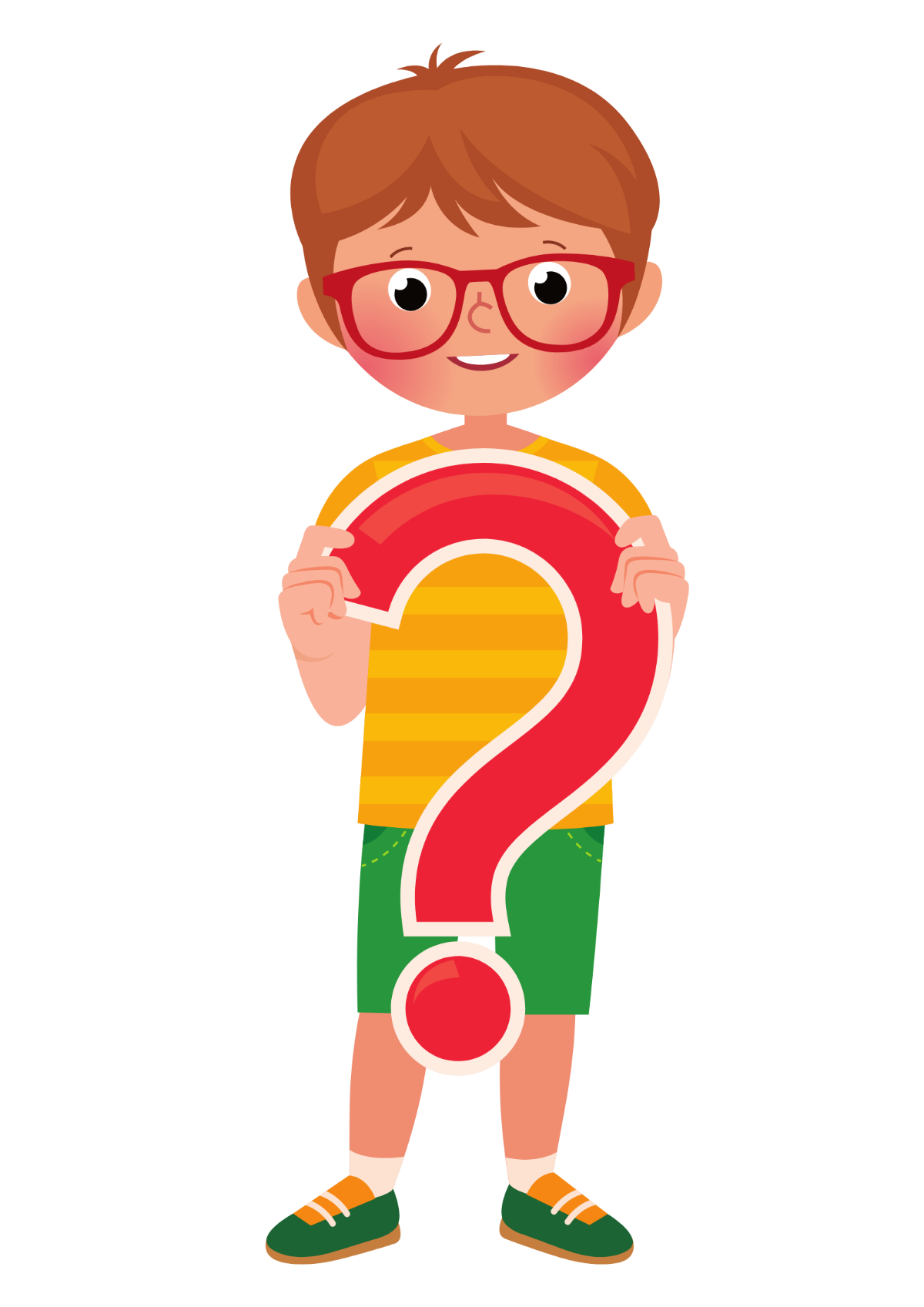 Cùng xem phim 
với mình nhé!
https://www.youtube.com/watch?v=xIRTM9xxRTk&t=77s
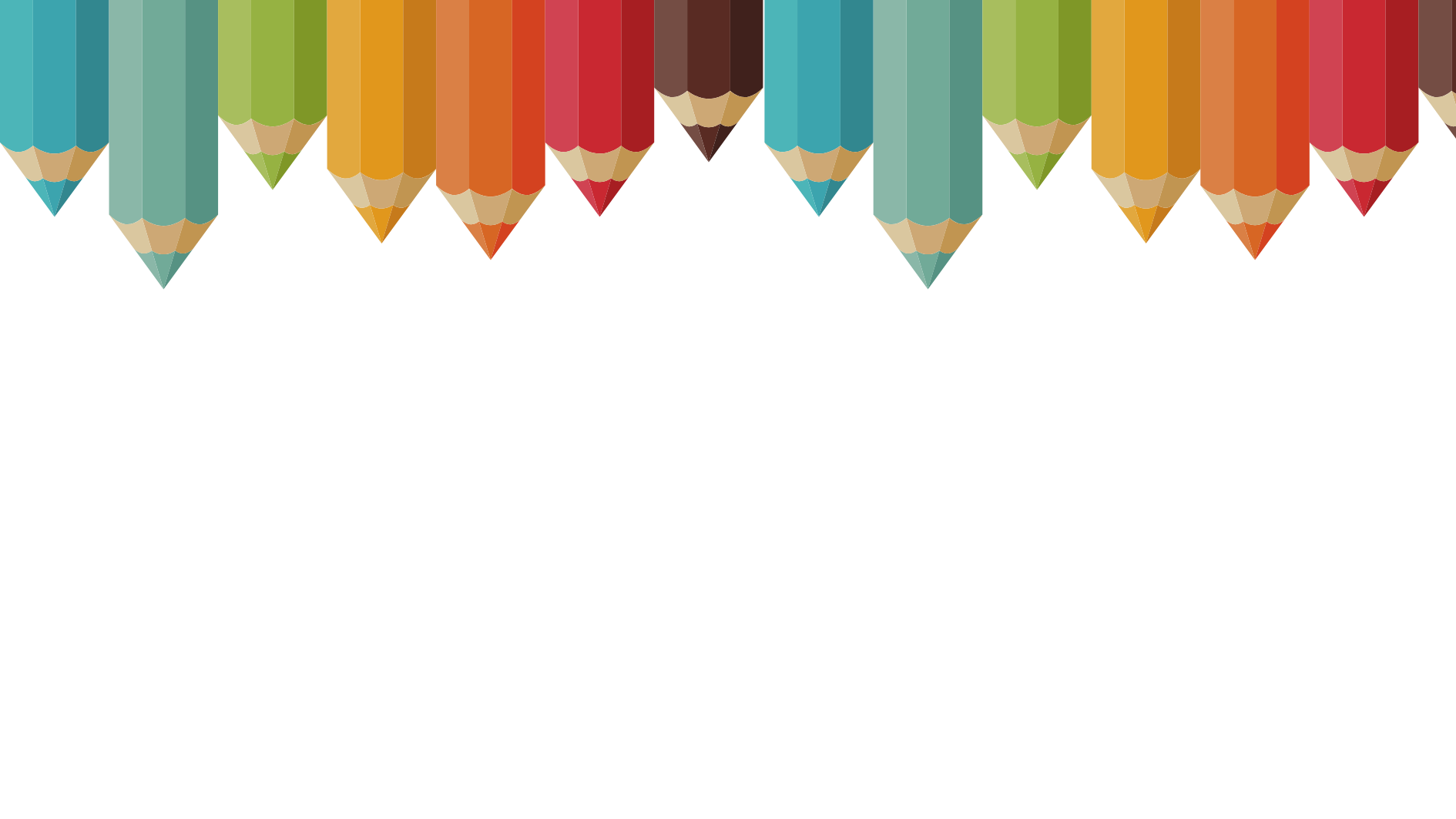 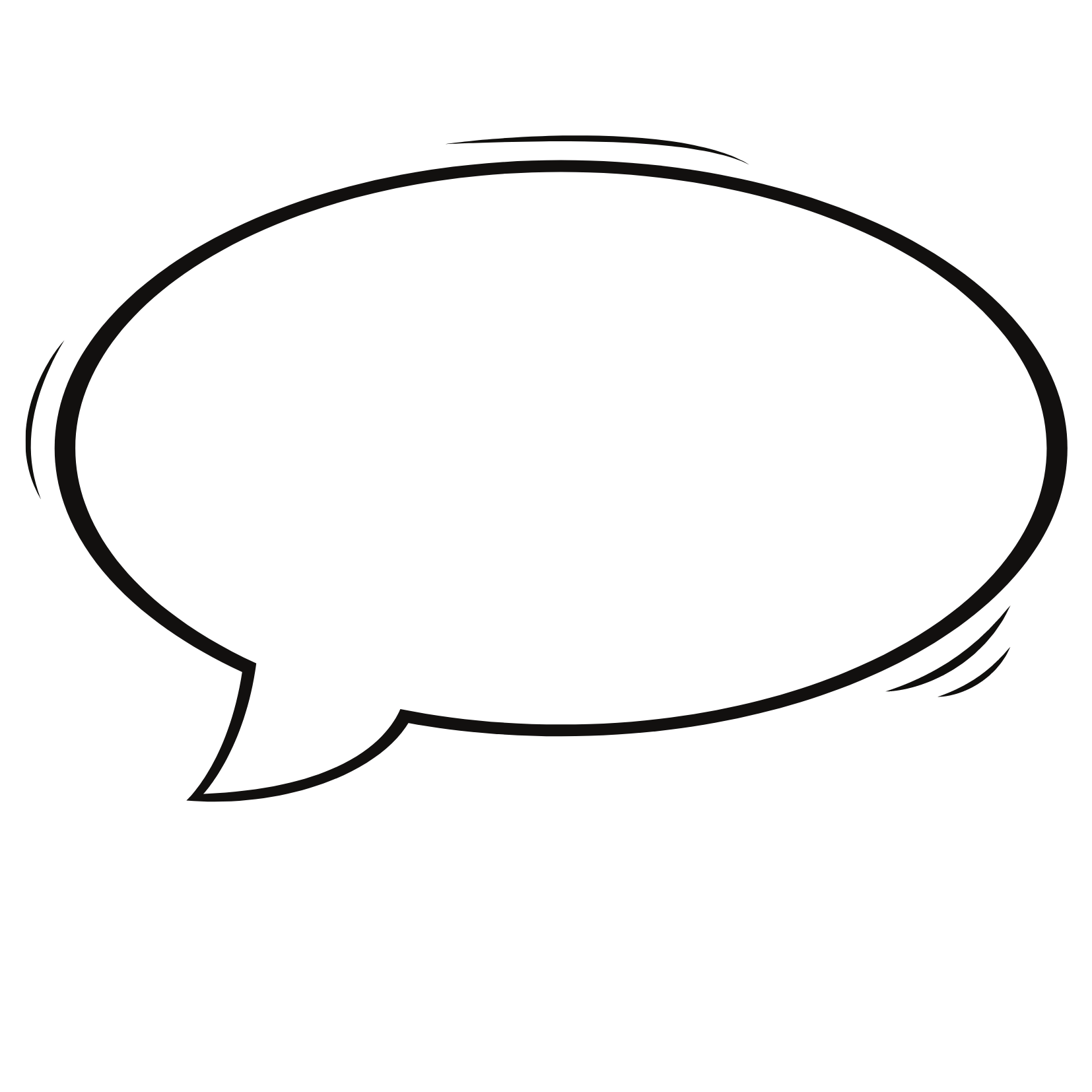 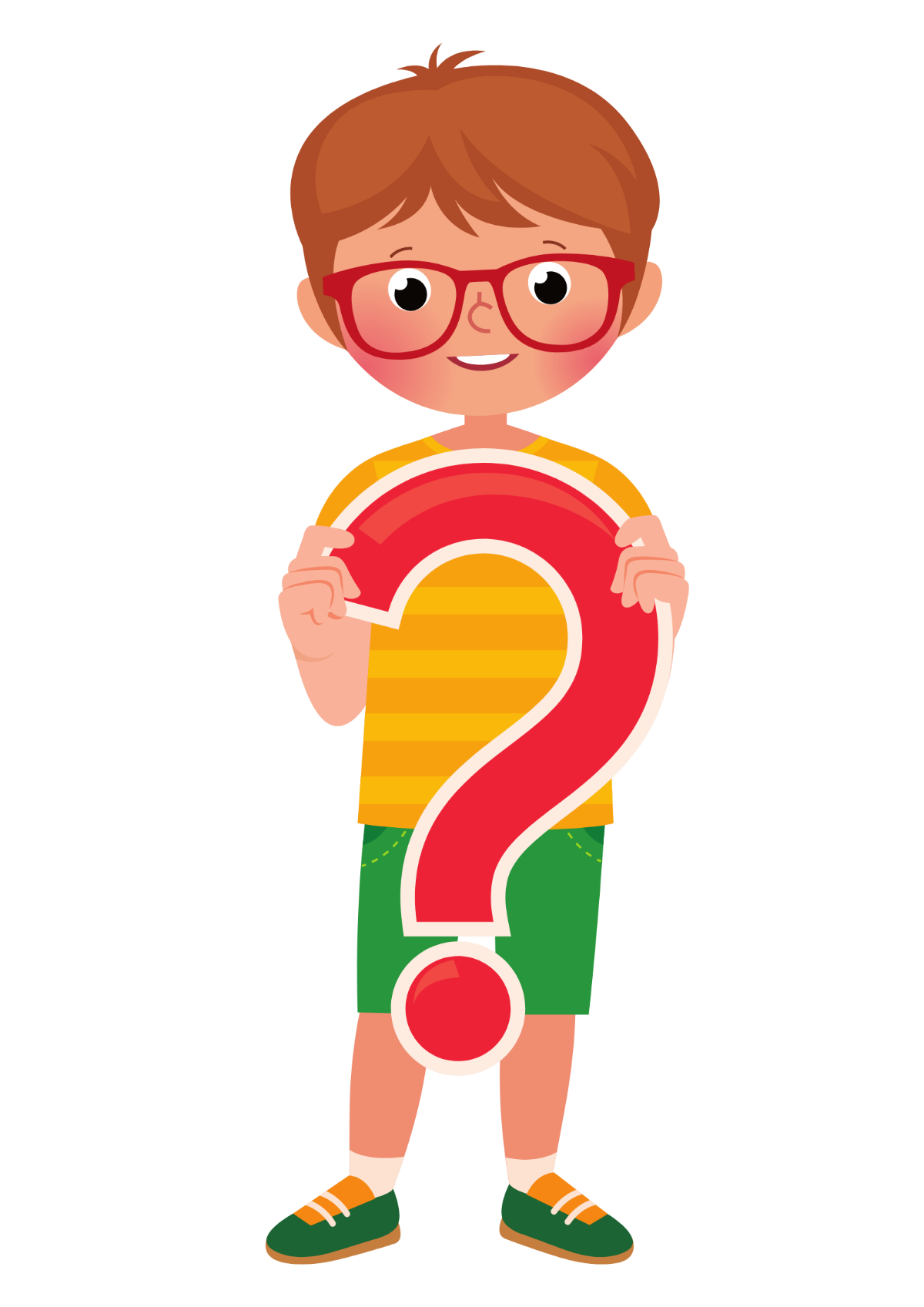 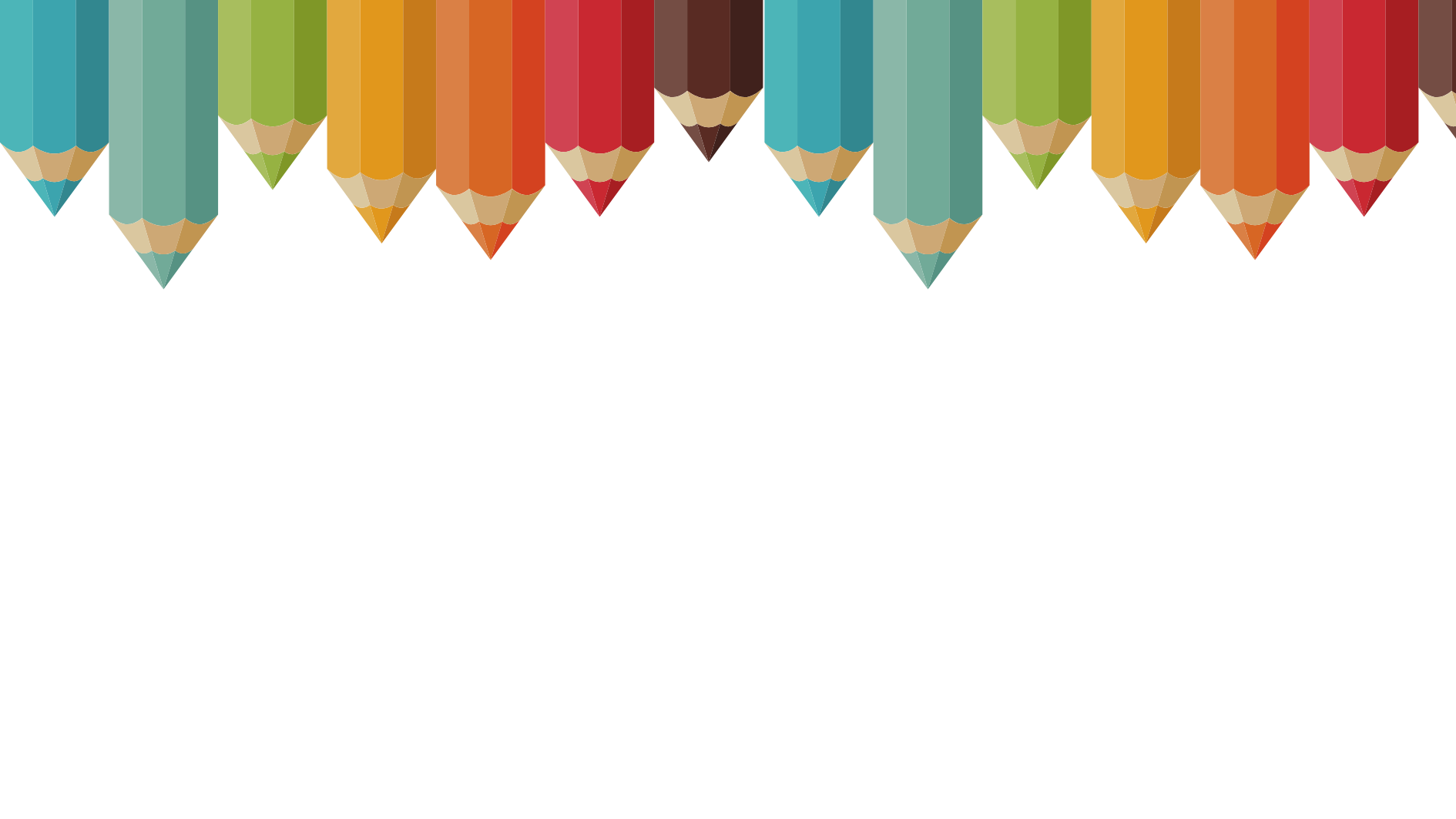 Để giữ gìn sức khỏe, 
chúng ta nên làm gì?
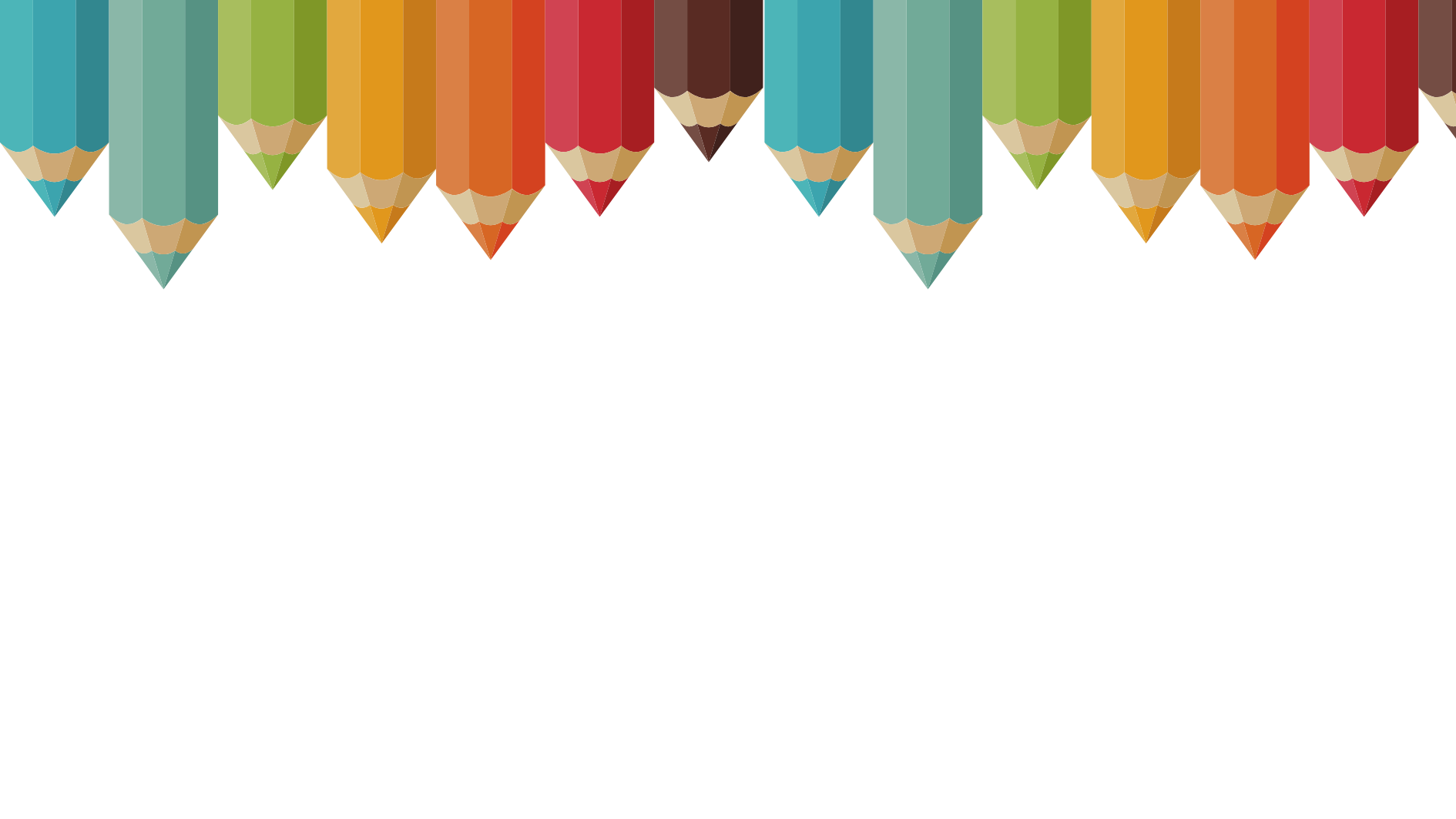 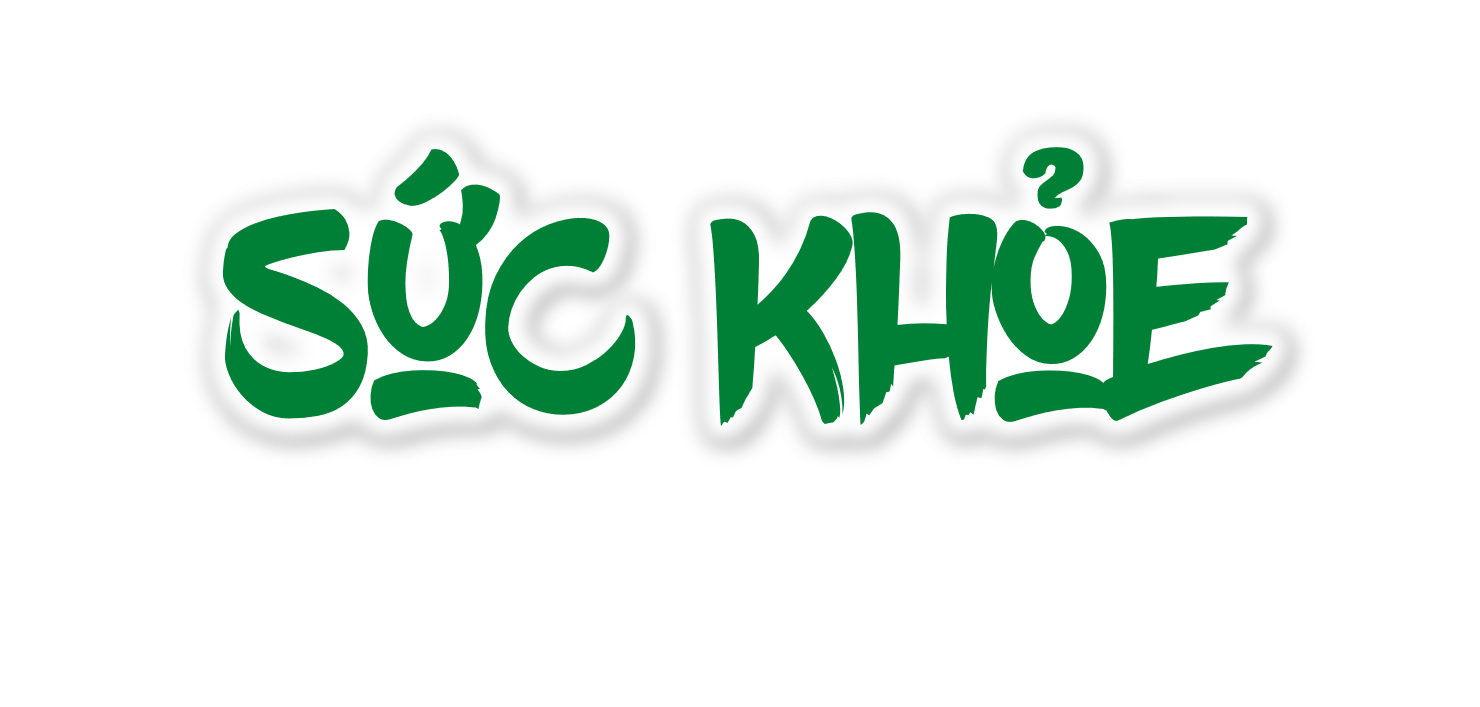 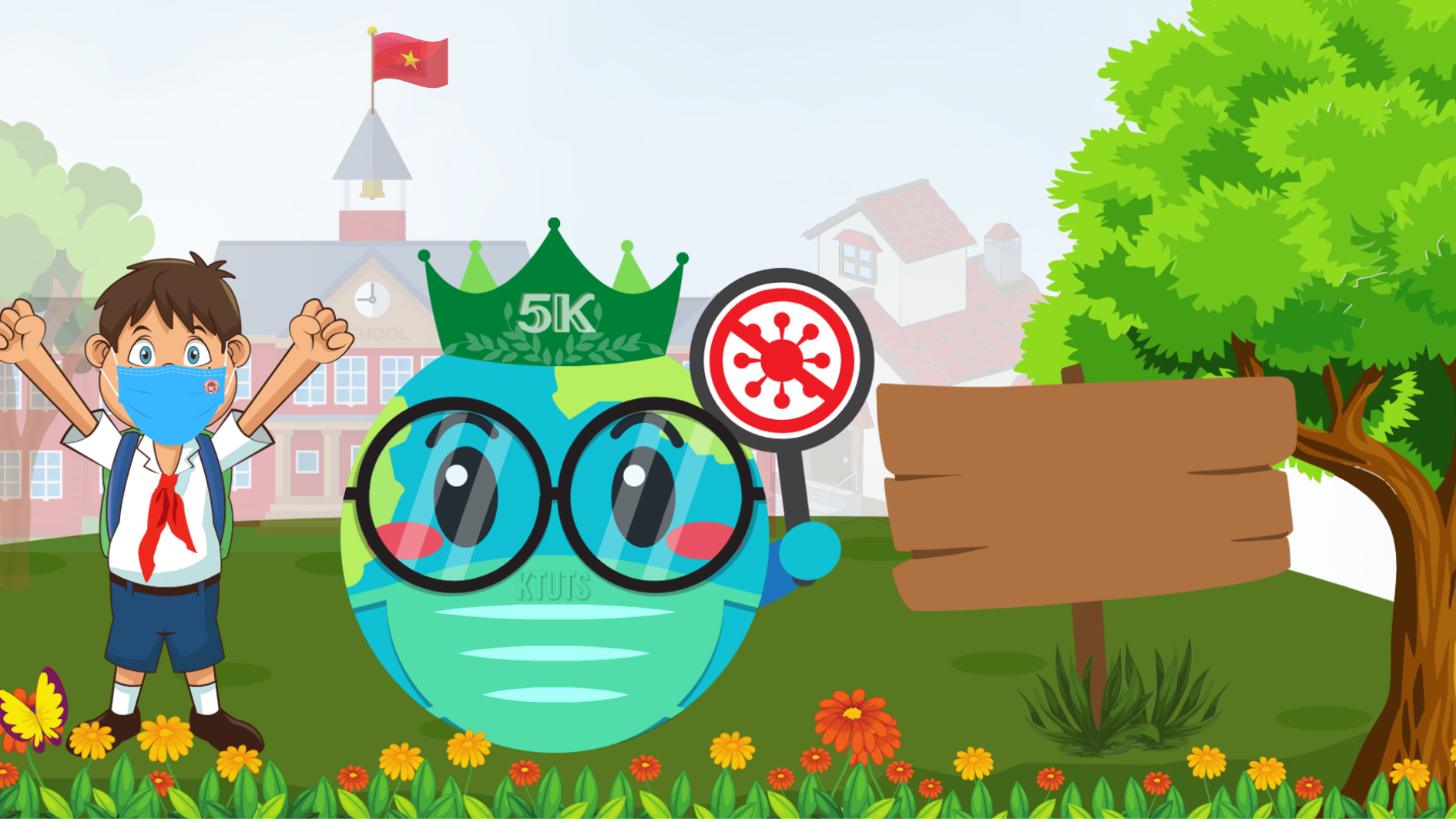 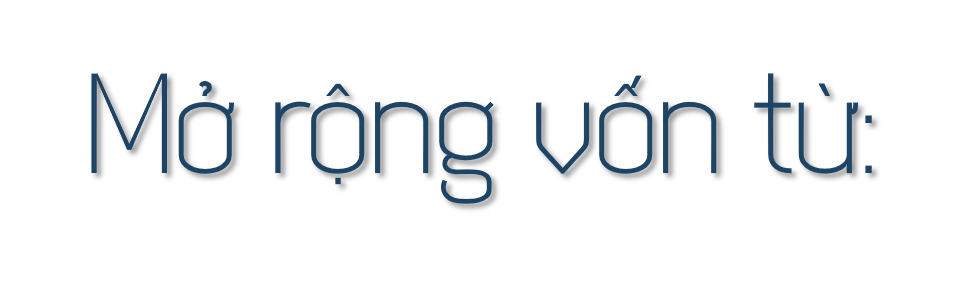 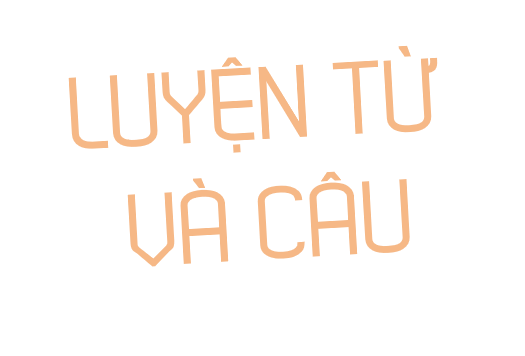 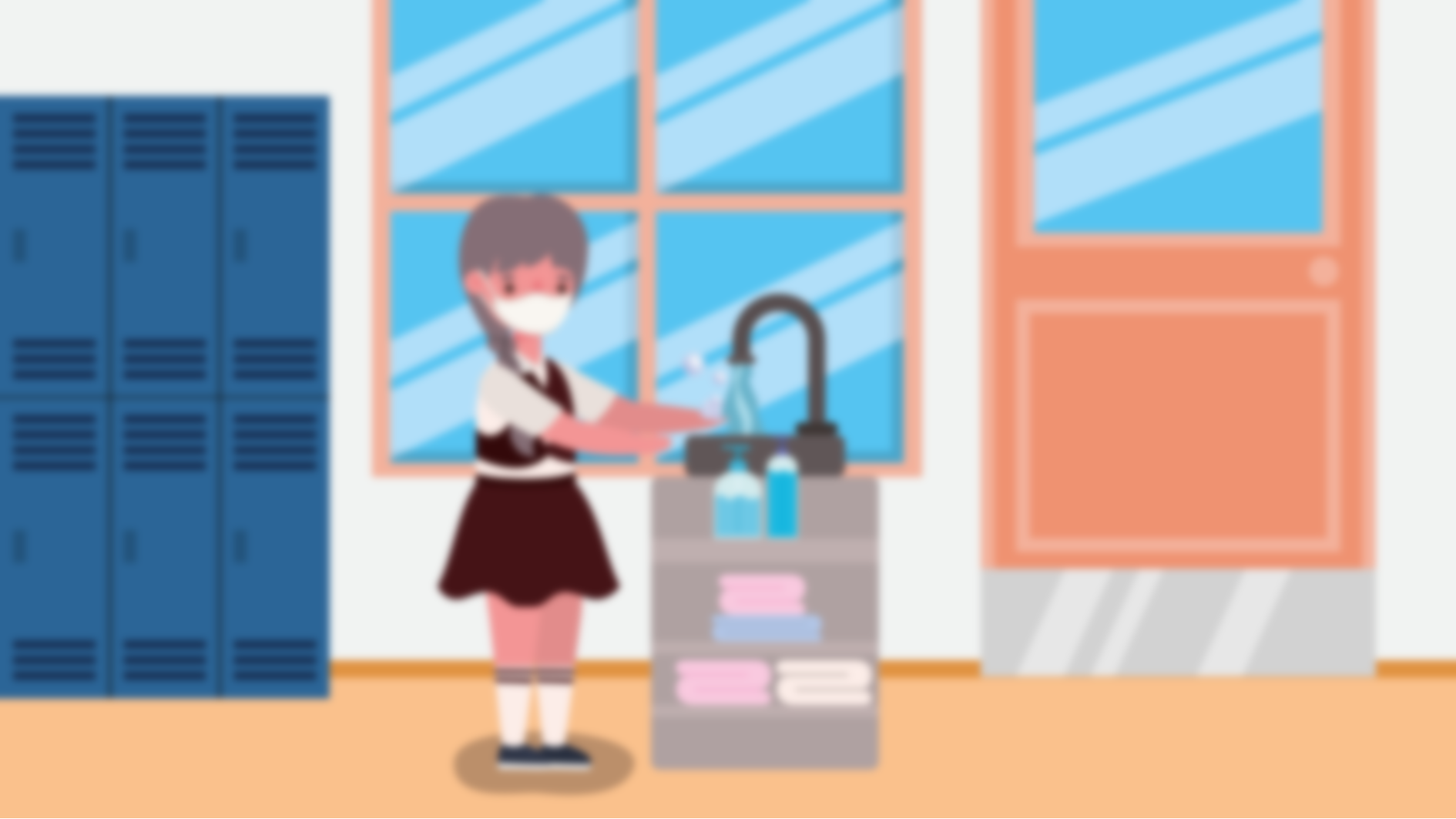 BÀI TẬP 1
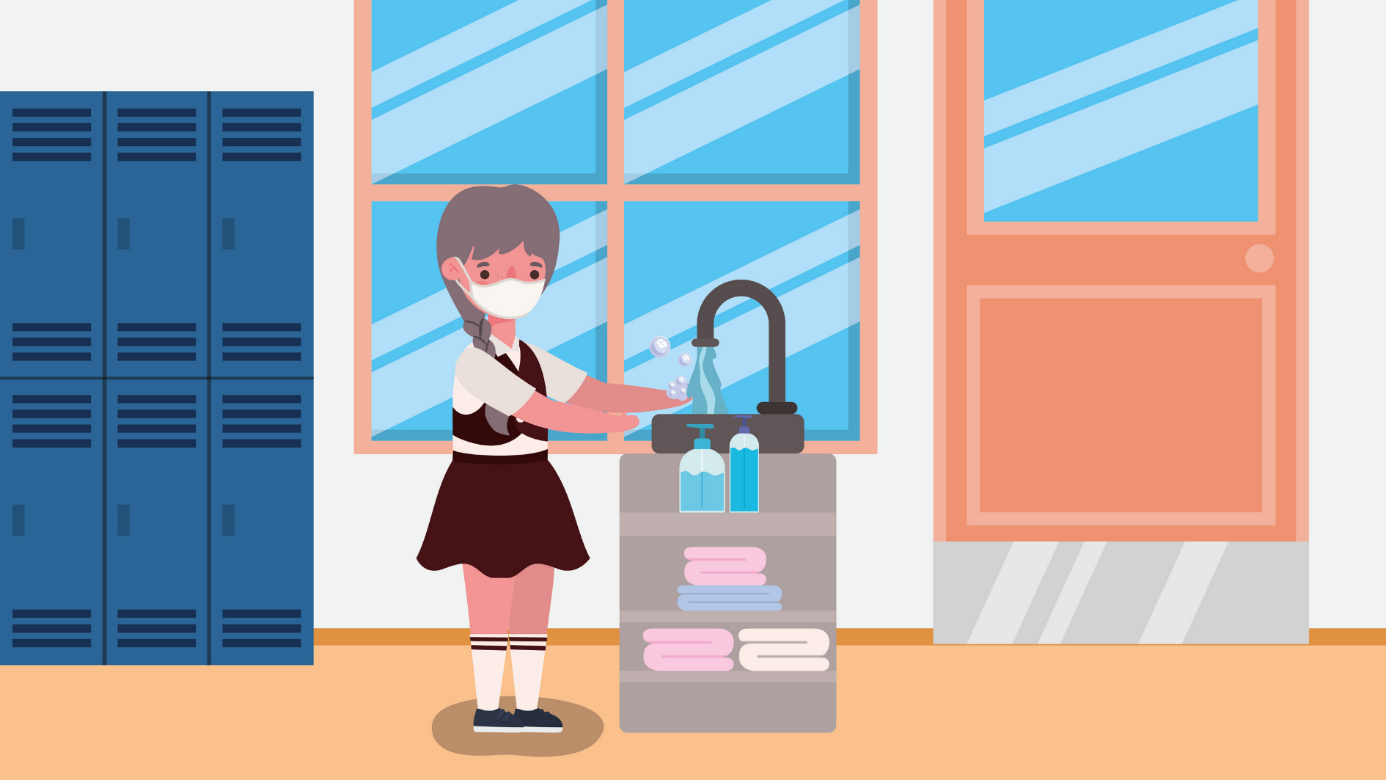 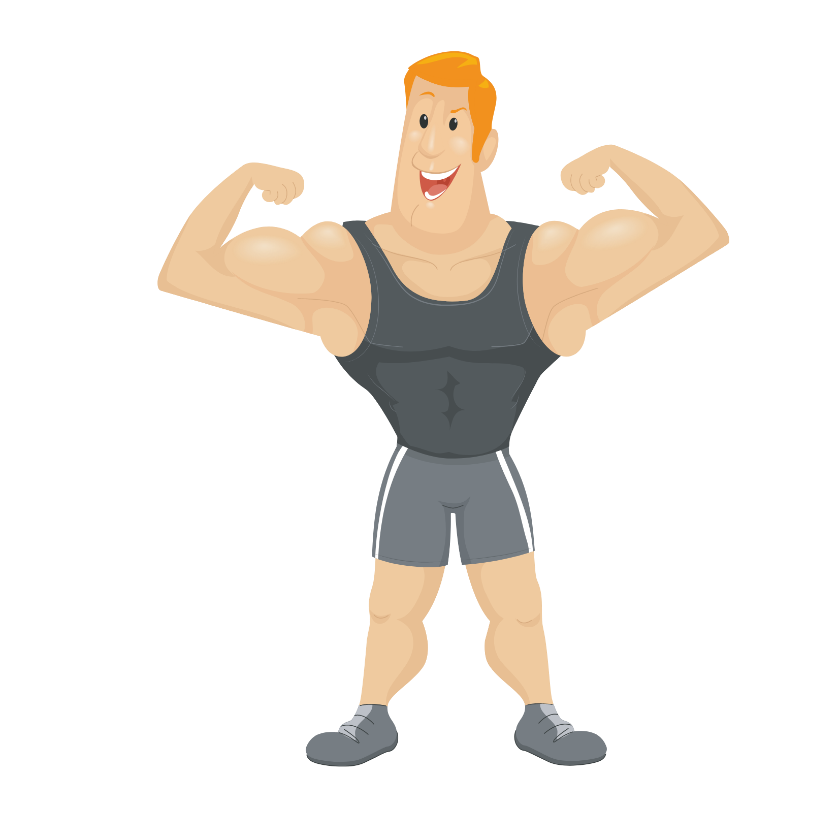 Mẫu:
a) tập luyện
b) vạm vỡ
Tìm các từ ngữ:
a) Chỉ những hoạt động có lợi cho sức khỏe.
b) Chỉ những đặc điểm của một cơ thể khỏe mạnh.
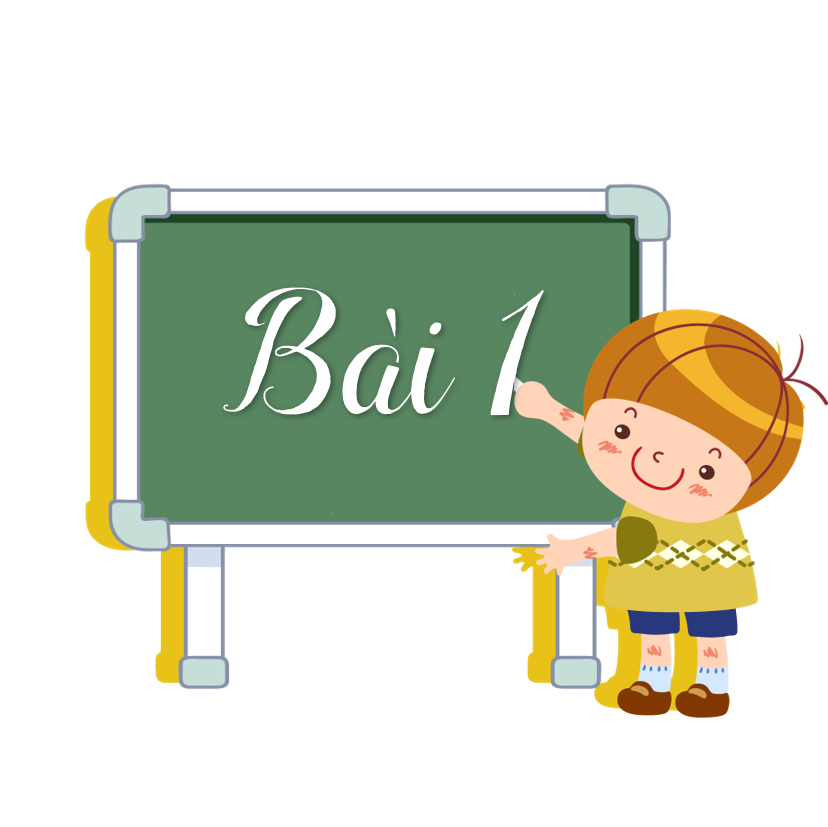 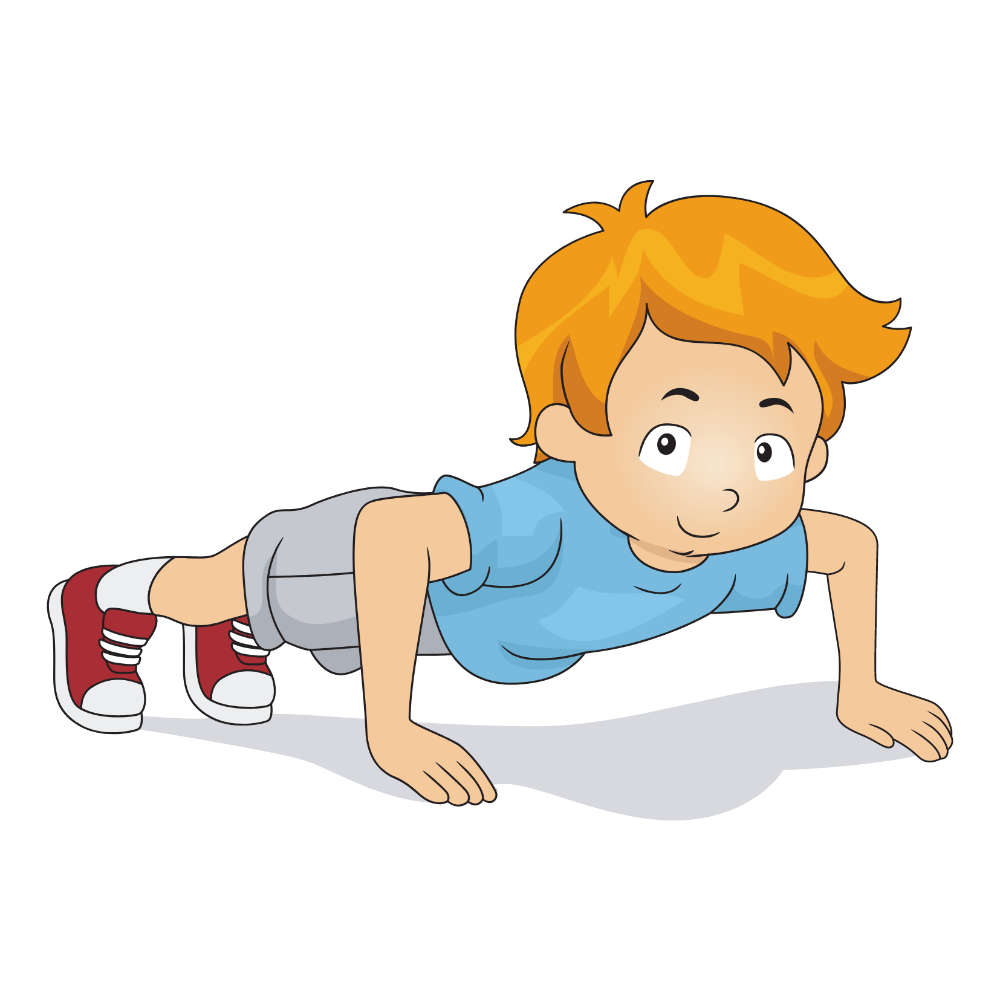 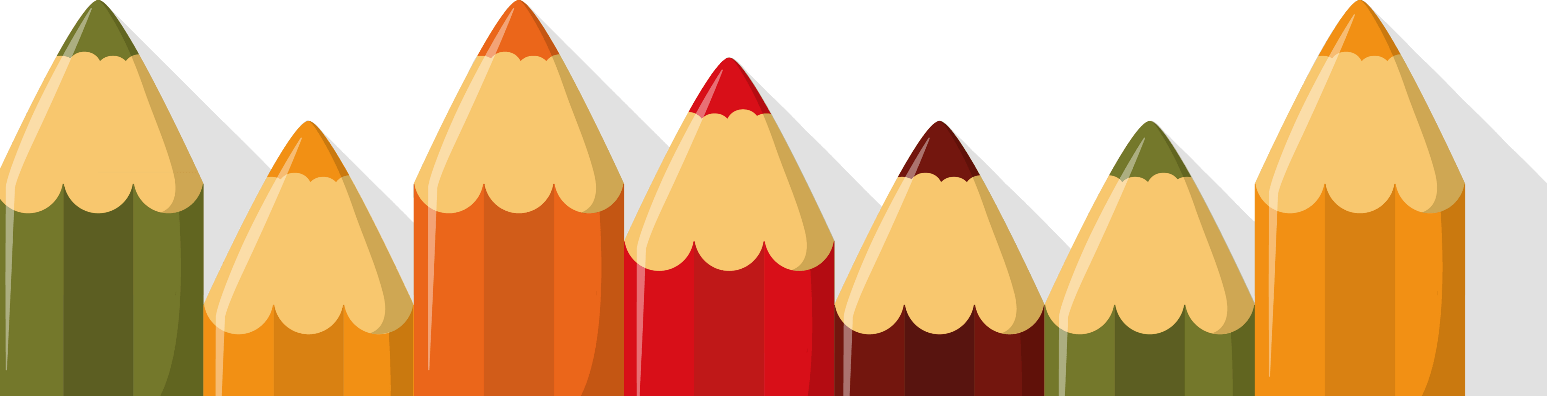 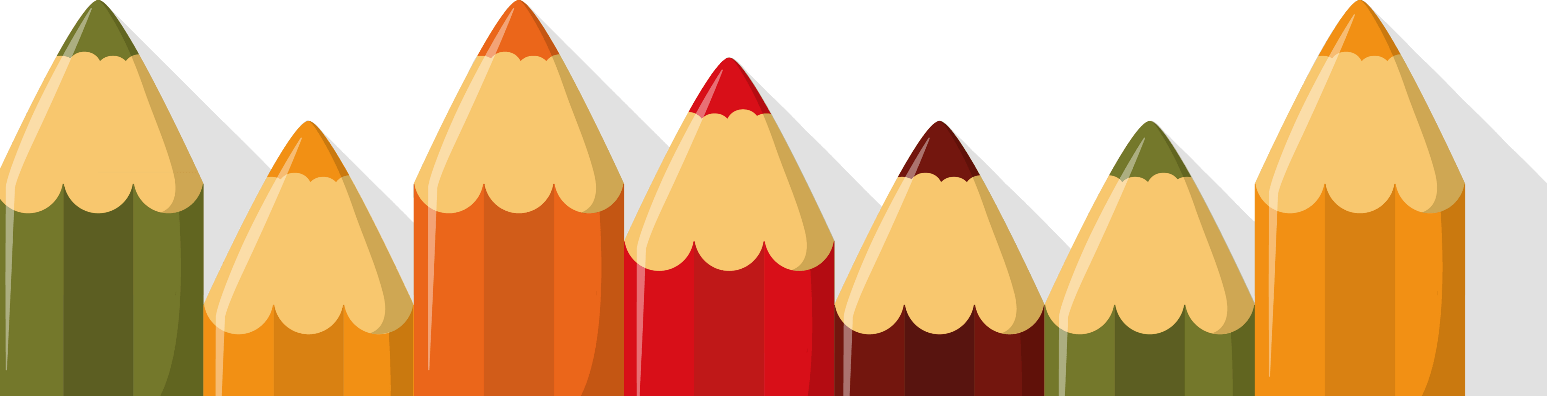 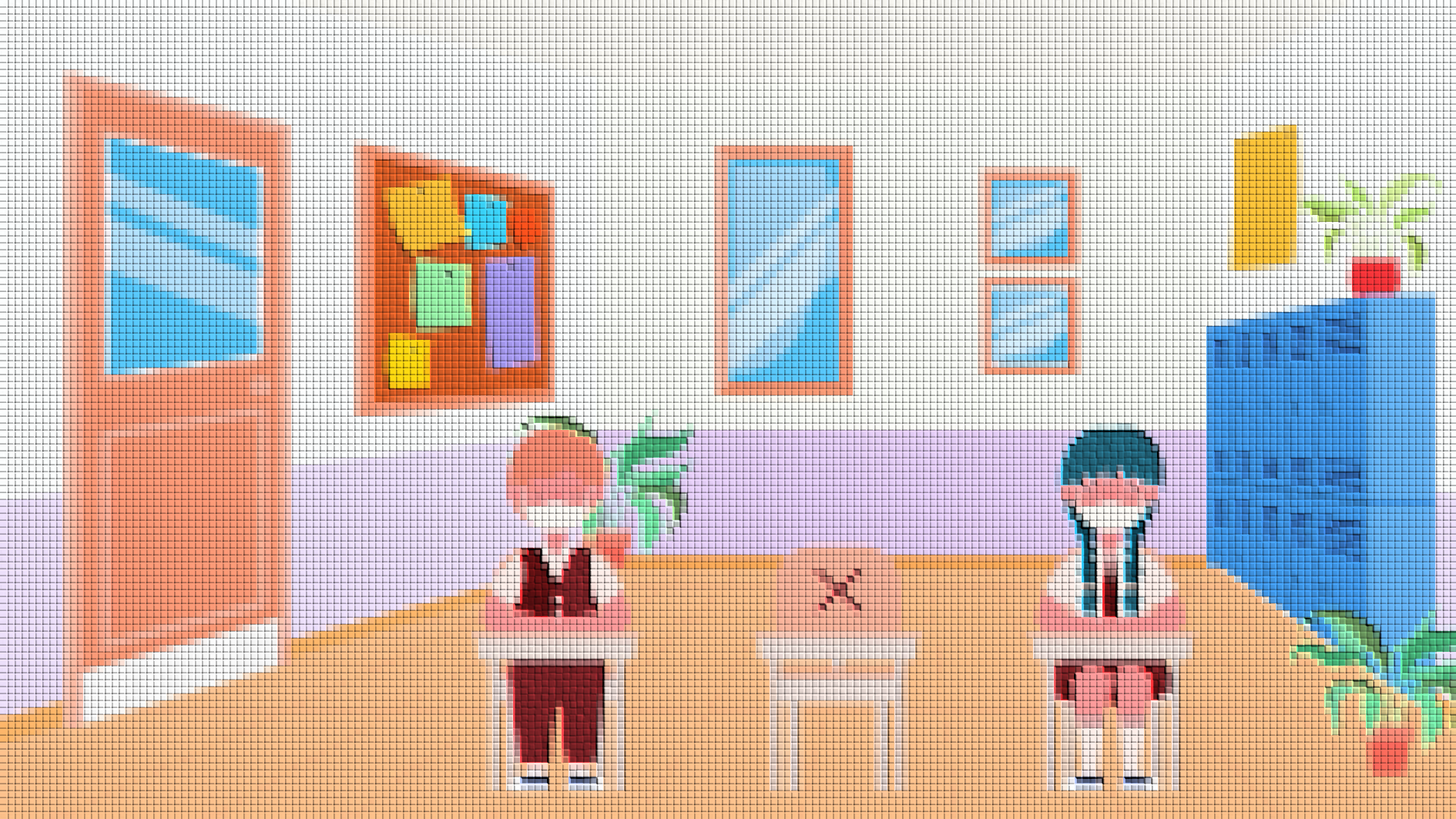 BÀI TẬP 2
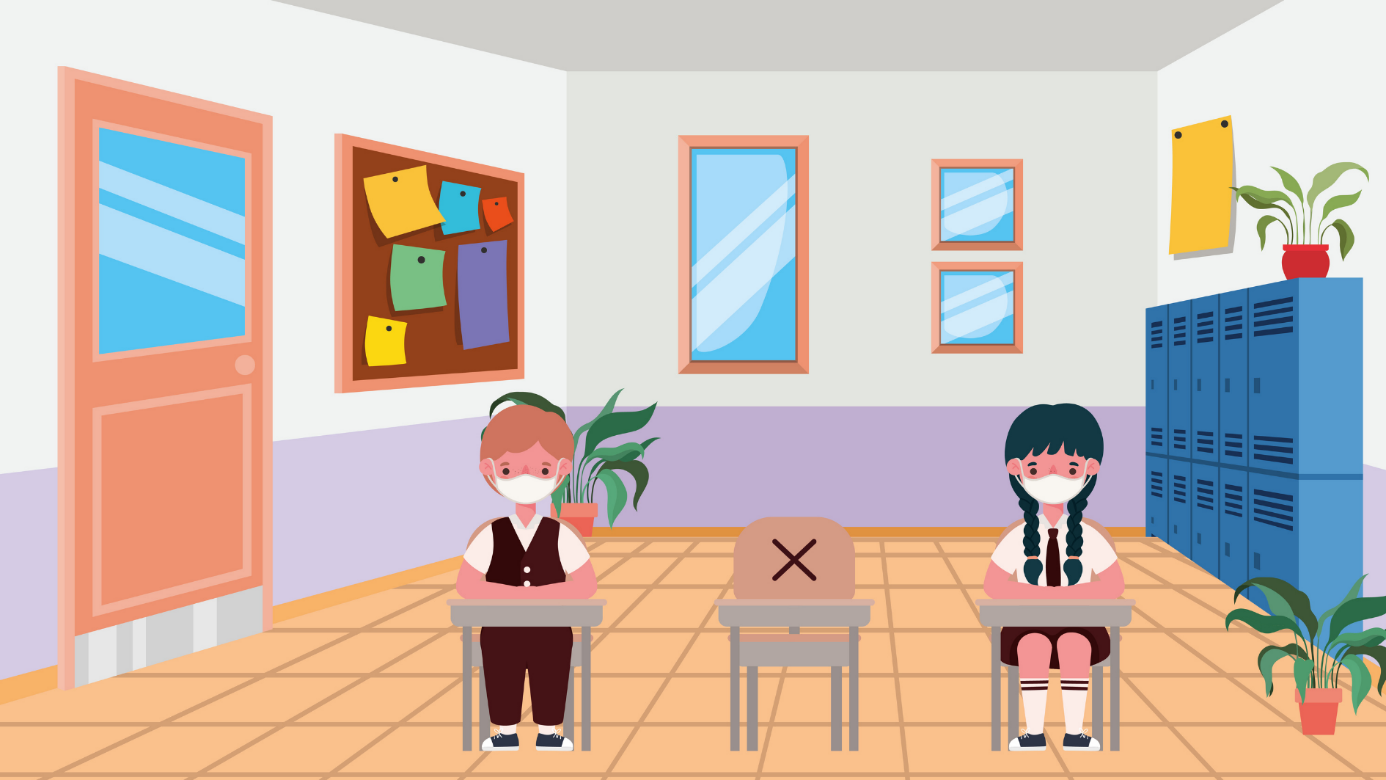 ĐUỔI HÌNH BẮT CHỮ
Đây là tên một môn thể thao?
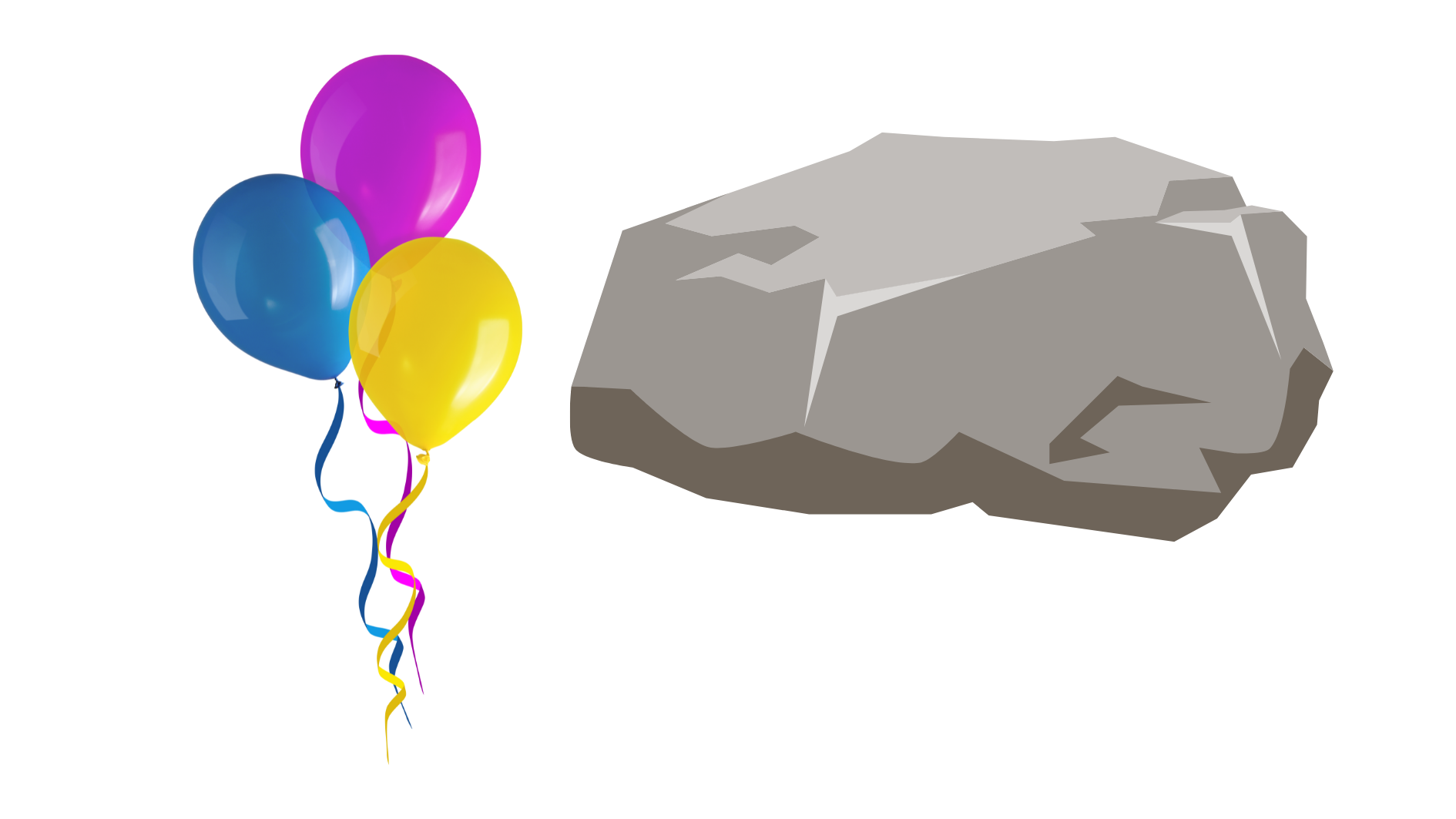 bóng đá
ĐUỔI HÌNH BẮT CHỮ
Đây là tên một môn thể thao?
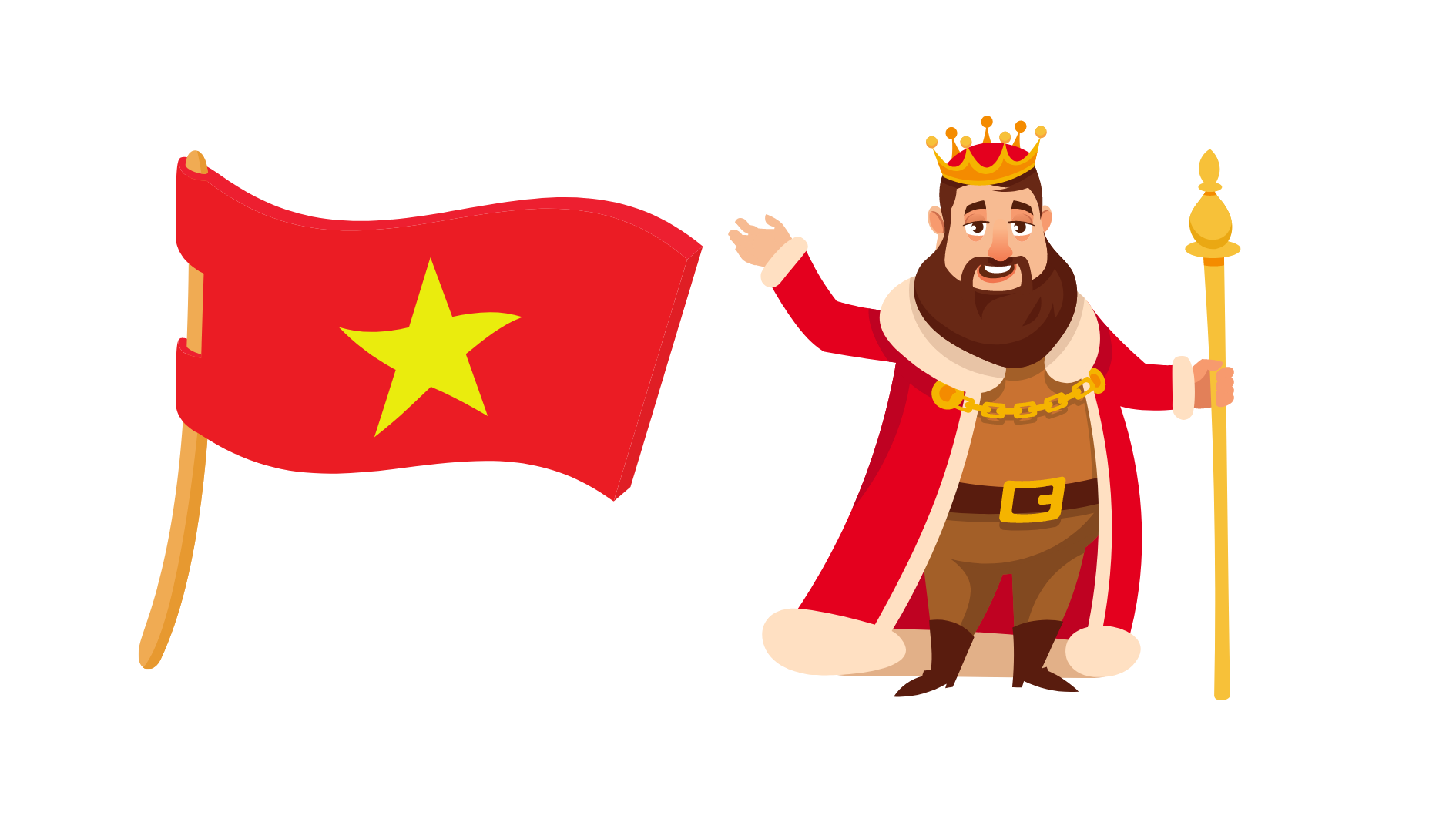 cờ vua
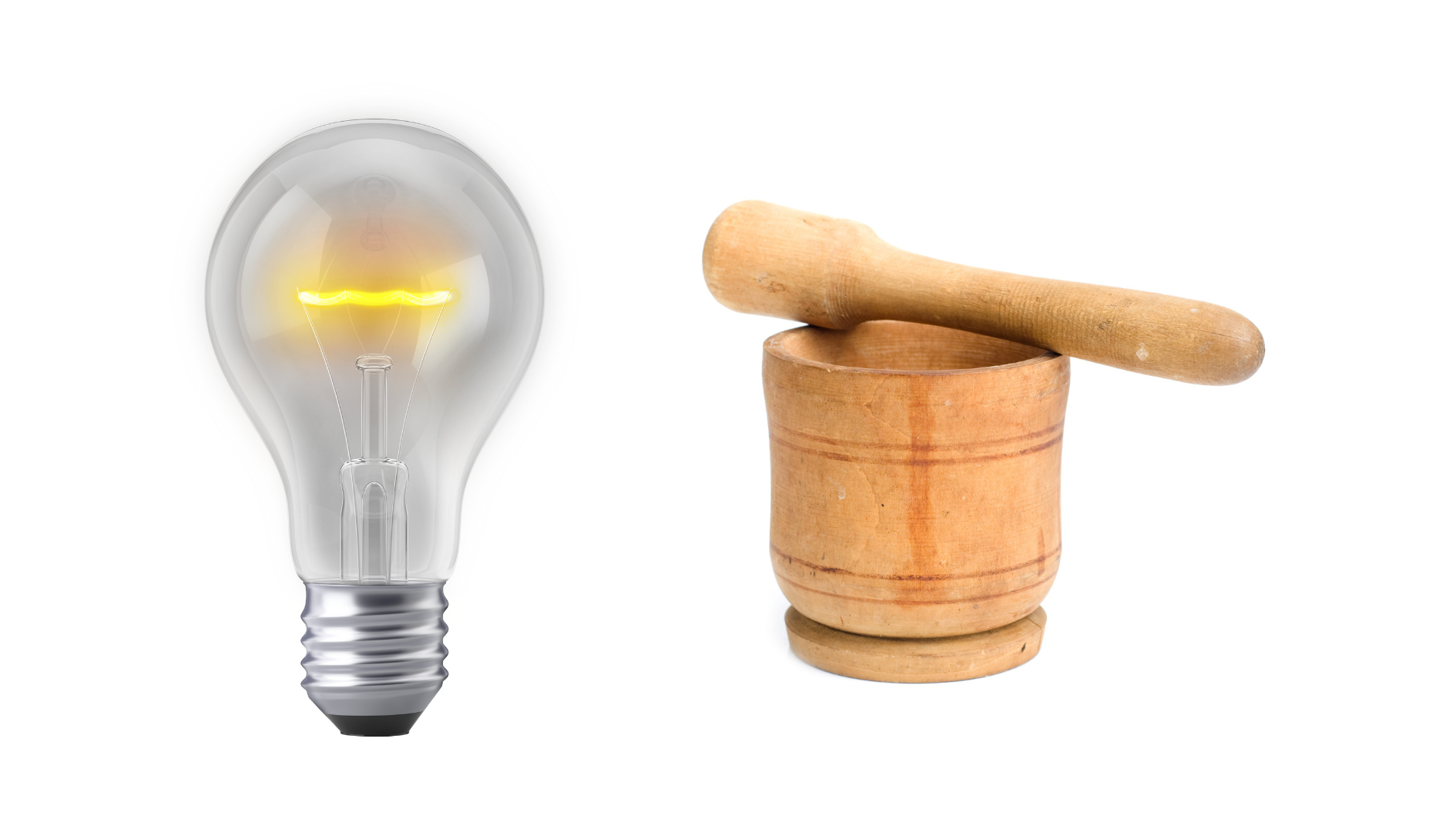 ĐUỔI HÌNH BẮT CHỮ
Đây là tên một môn thể thao?
bóng chày
ĐUỔI HÌNH BẮT CHỮ
Đây là tên một môn thể thao?
quần vợt
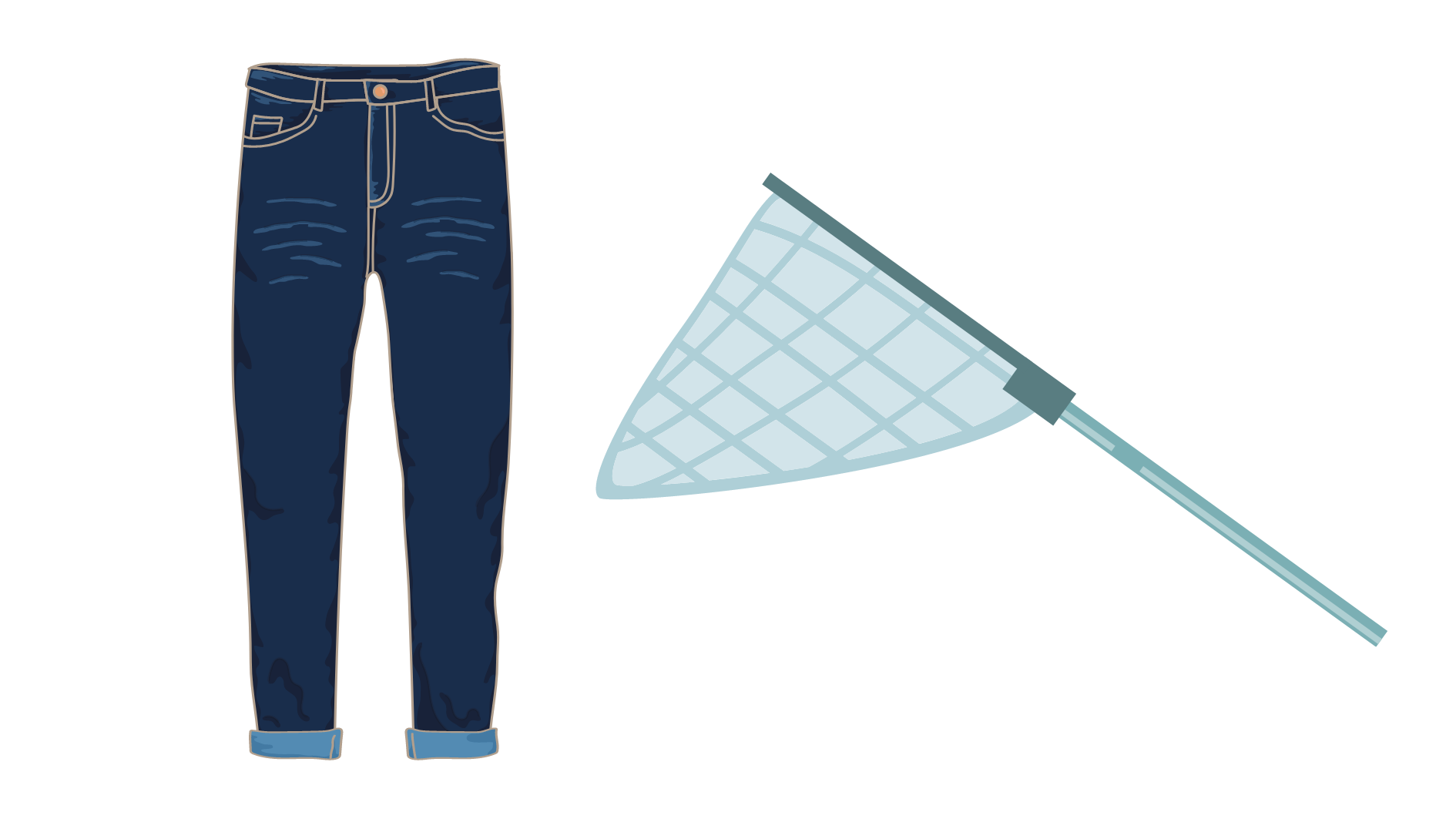 Bài 2. Kể tên các môn thể thao mà em biết.
leo núi
đấm bốc
bóng đá
bắn súng
bơi lội
cầu lông
cử tạ
trượt tuyết
nhảy sào
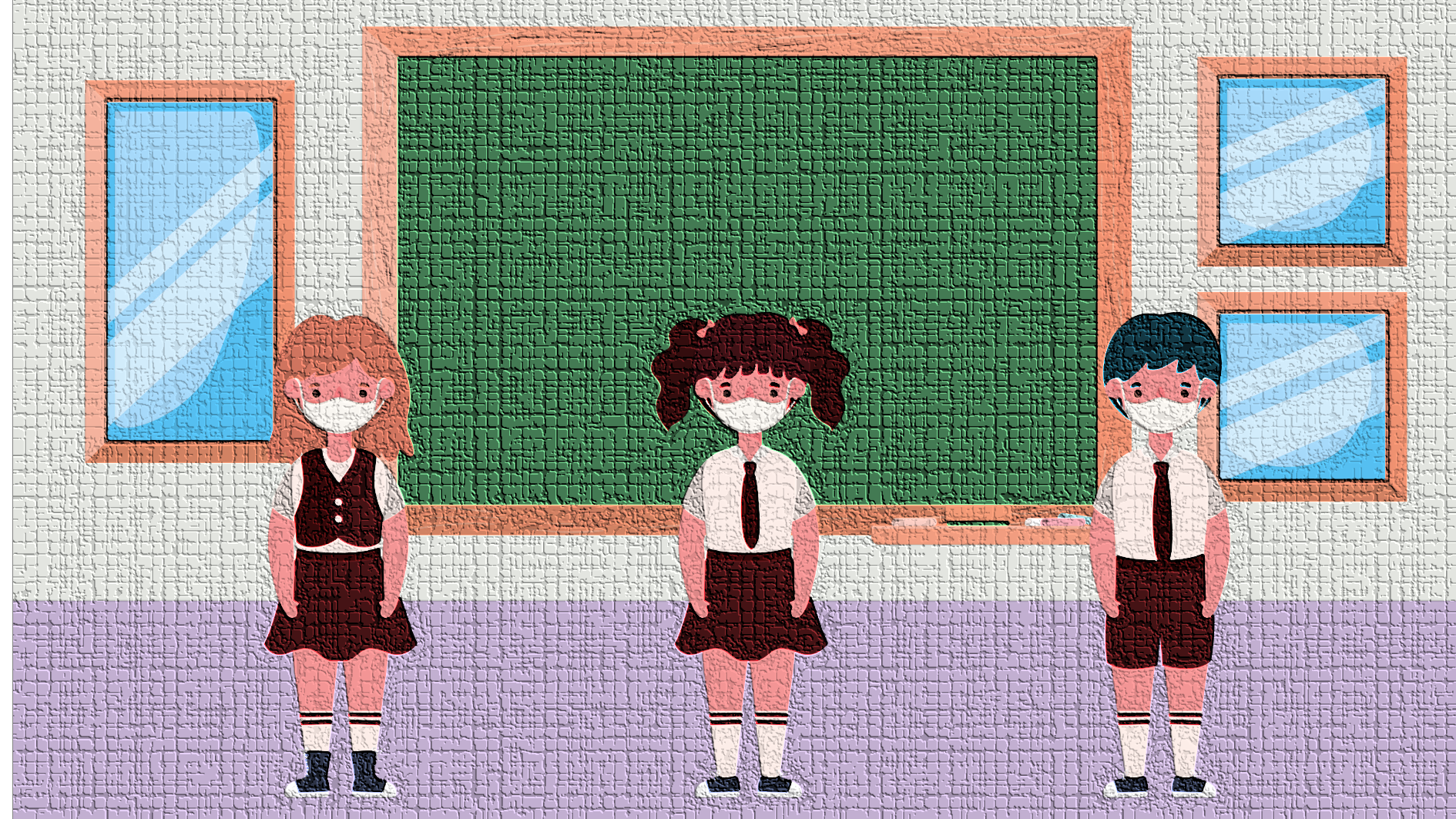 BÀI TẬP 3
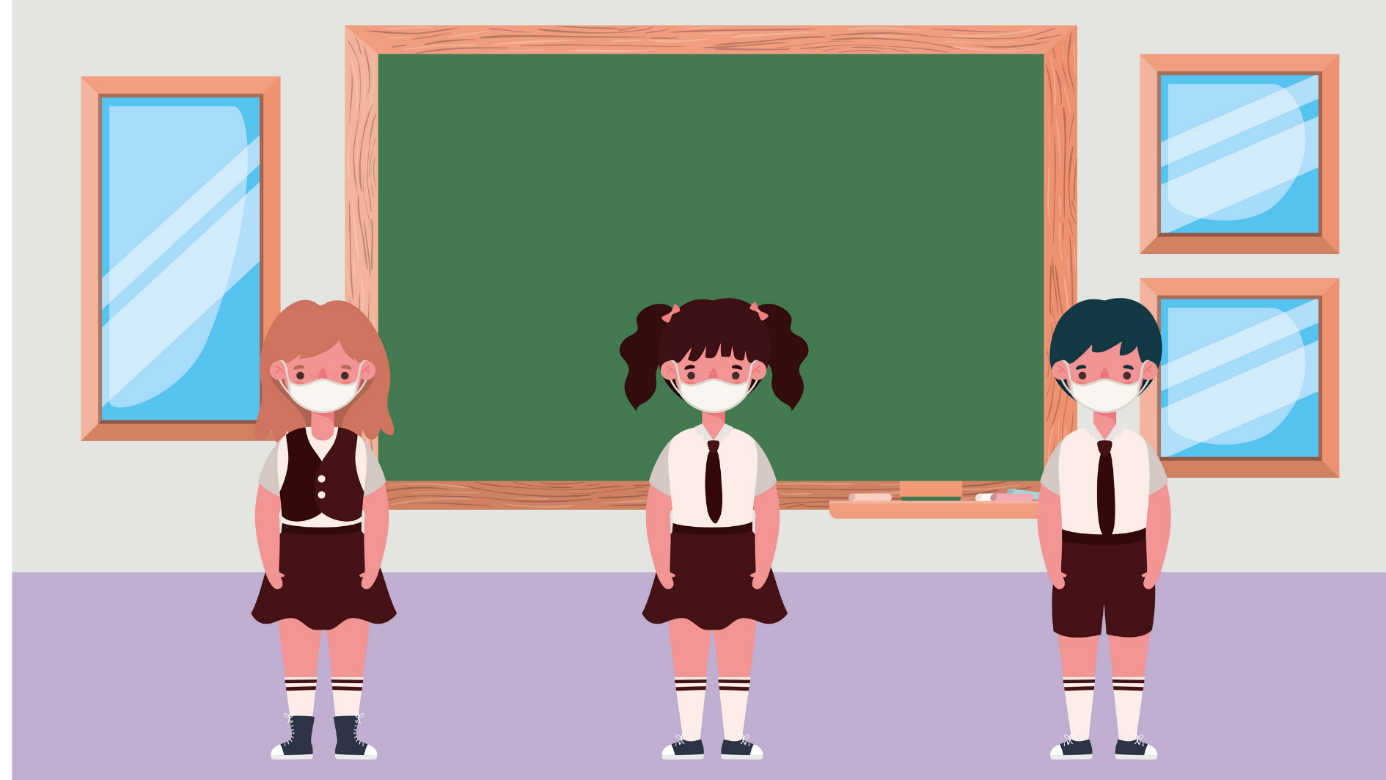 Bài 3. Tìm từ ngữ thích hợp với mỗi chỗ trốngđể hoàn chỉnh các thành ngữ sau:
a) Khỏe như ...			b) Nhanh như ...
a) Khỏe như voi			b) Nhanh như cắt
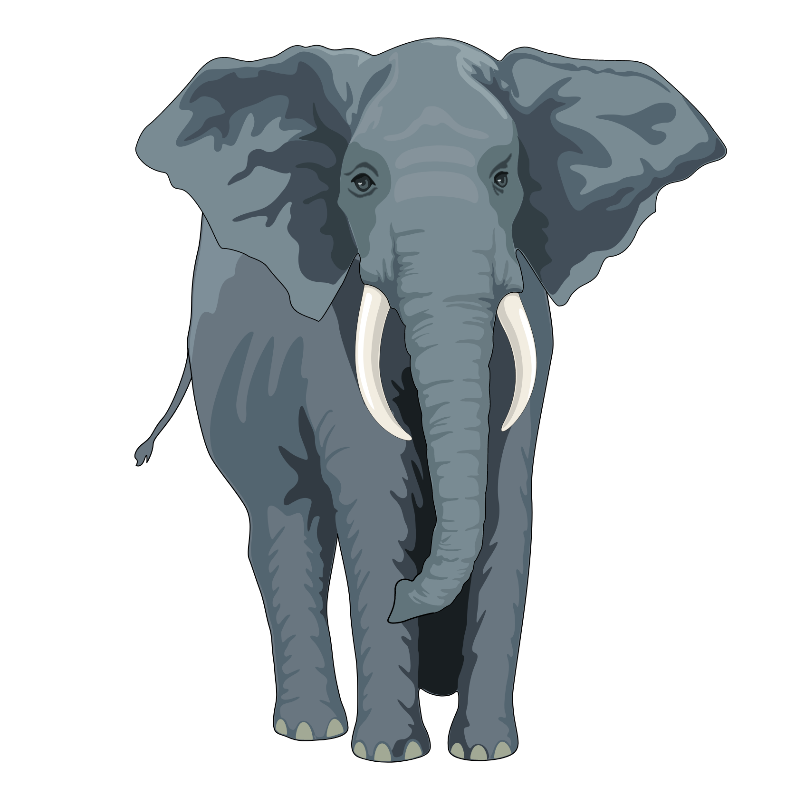 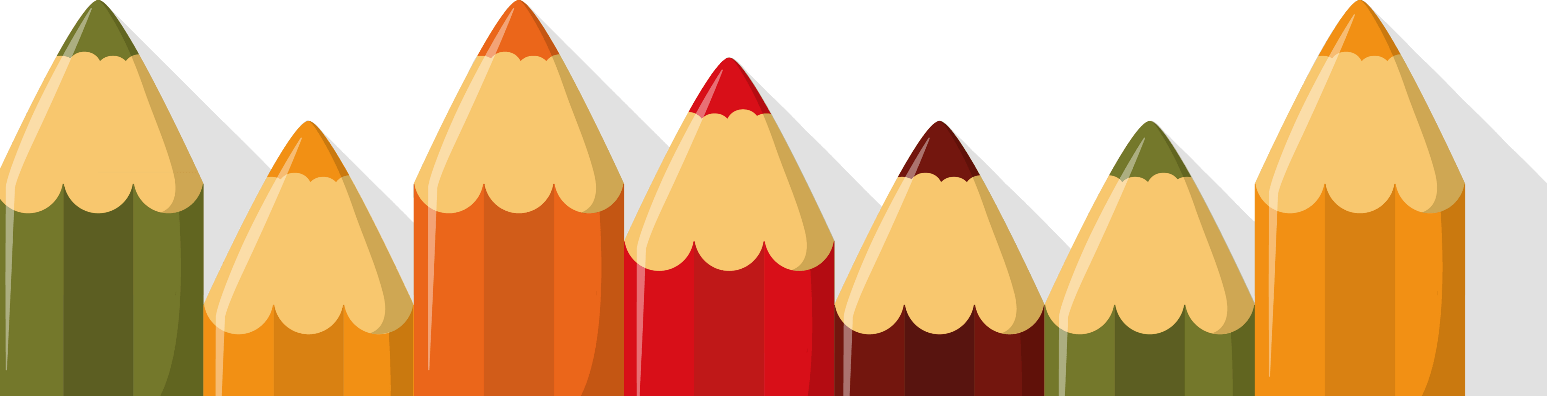 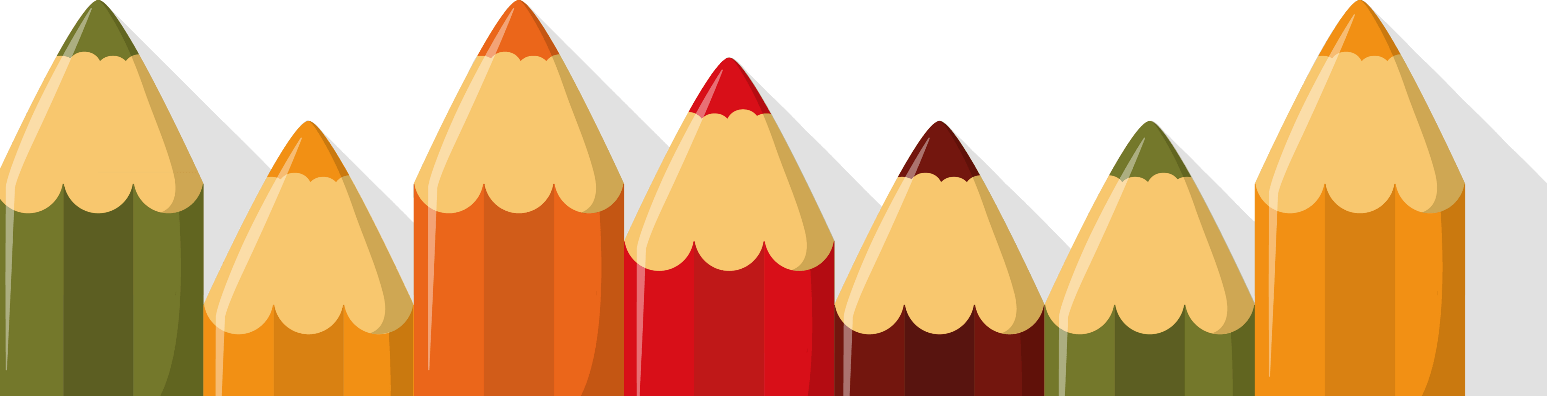 [Speaker Notes: Nhấn vào hình chim cắt để  có thêm thông tin]
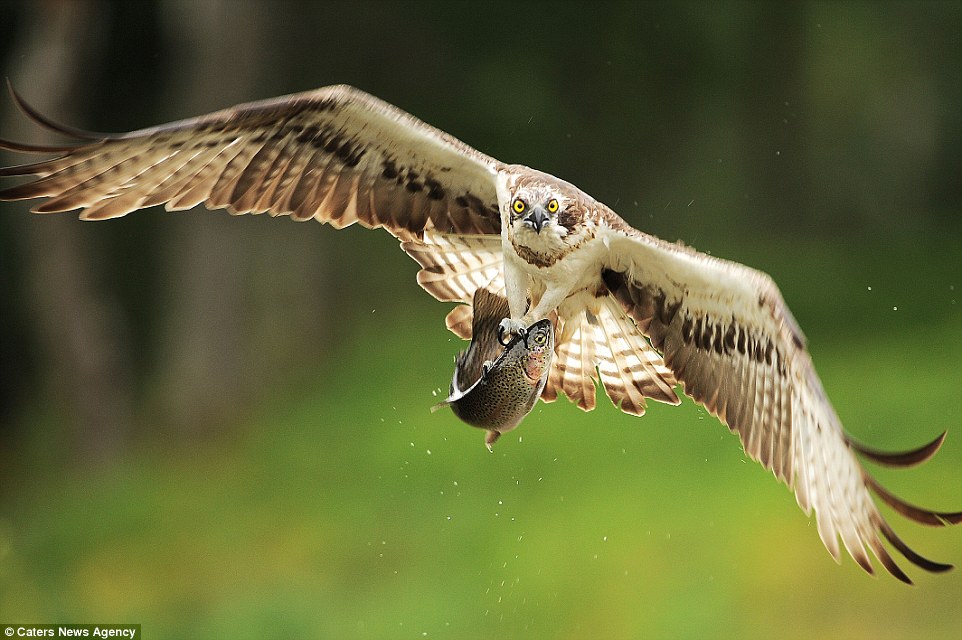 Chim cắt có cánh mỏng và nhọn, điều này cho phép chúng có thể lao xuống với tốc độ rất cao. 
Khi bay nhanh nhất mỗi giờ tốc độ có thể đạt hơn 390km.
Bài 3. Tìm từ ngữ thích hợp với mỗi chỗ trốngđể hoàn chỉnh các thành ngữ sau:
a) Khỏe như ...			b) Nhanh như ...
a) Khỏe như voi			b) Nhanh như cắt
     	   Khỏe như trâu		    	   Nhanh như gió
         Khỏe như hùm			   Nhanh như chớp
								   Nhanh như điện
								   Nhanh như sóc
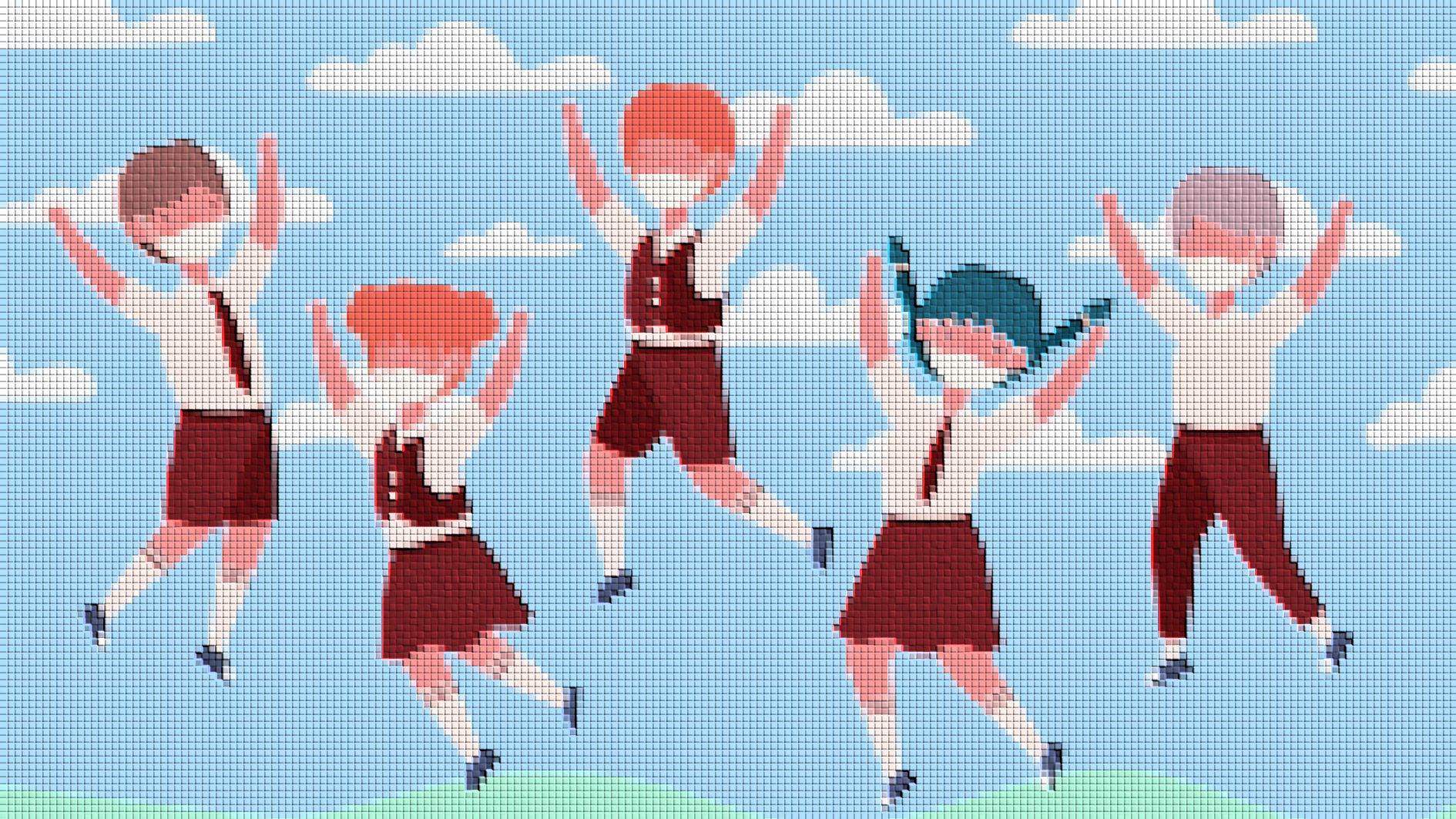 BÀI TẬP 4
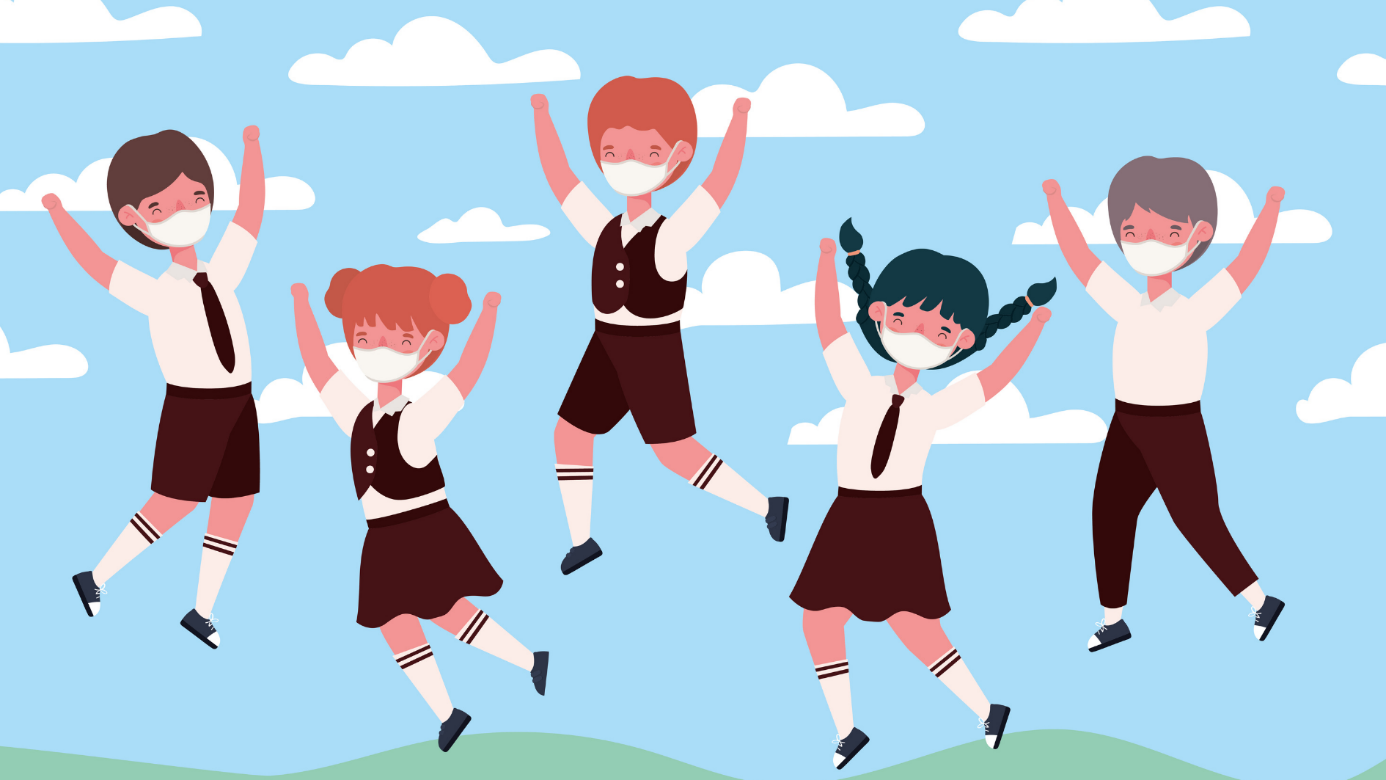 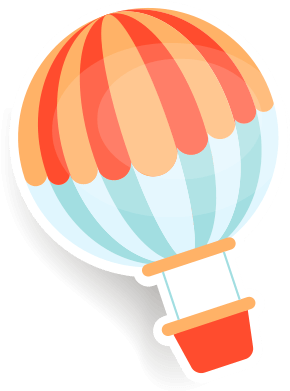 Câu tục ngữ sau nói lên điều gì?
Ăn được ngủ được là tiên
Không ăn không ngủ mất tiền thêm lo.
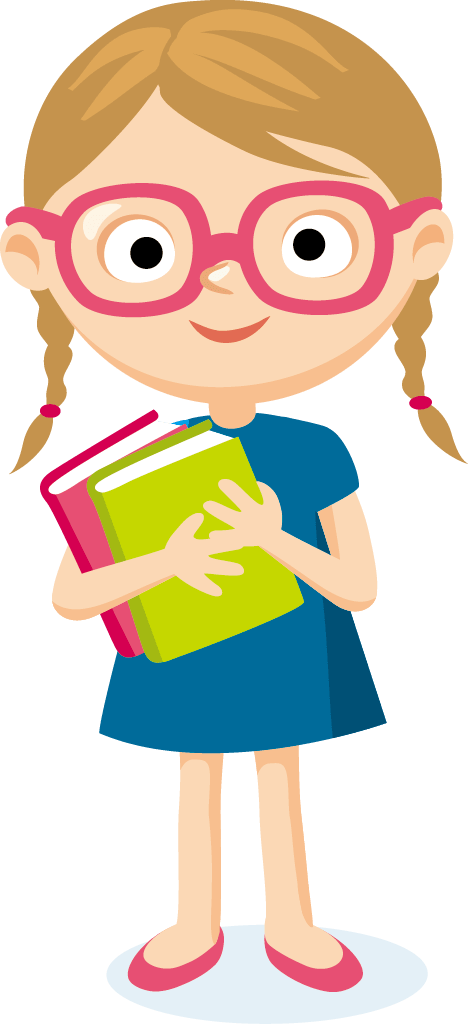 tiên: nhàn nhã, thư thái, tượng trưng cho sự sung sướng (sướng như tiên)
không ăn không ngủ: sức khỏe kém, bệnh tật, ...
Ý nghĩa: Ăn được ngủ được là có sức khỏe tốt. 
Có sức khỏe tốt sung sướng chẳng kém gì tiên.
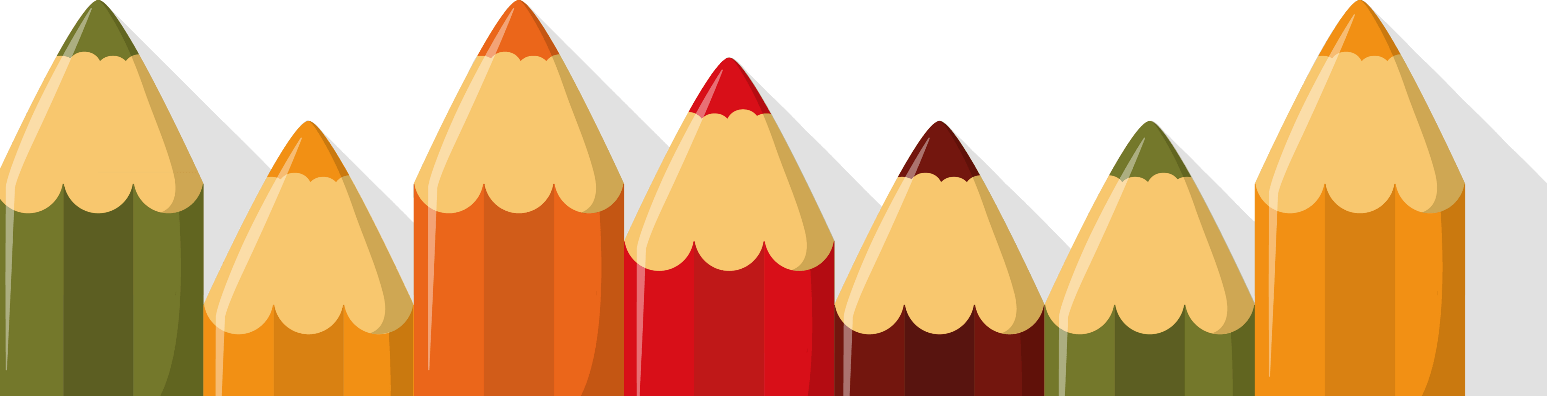 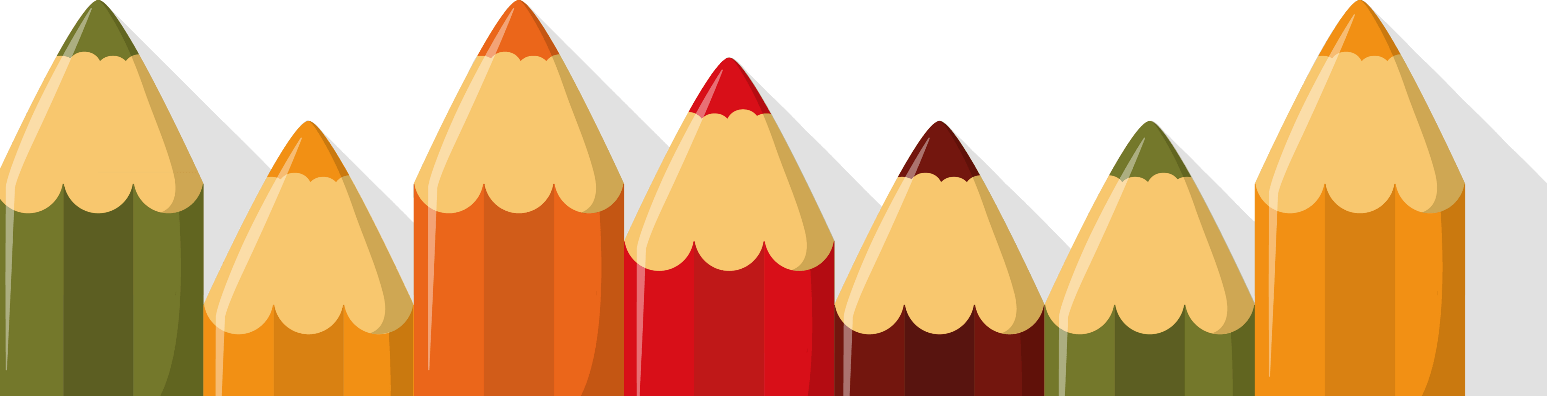 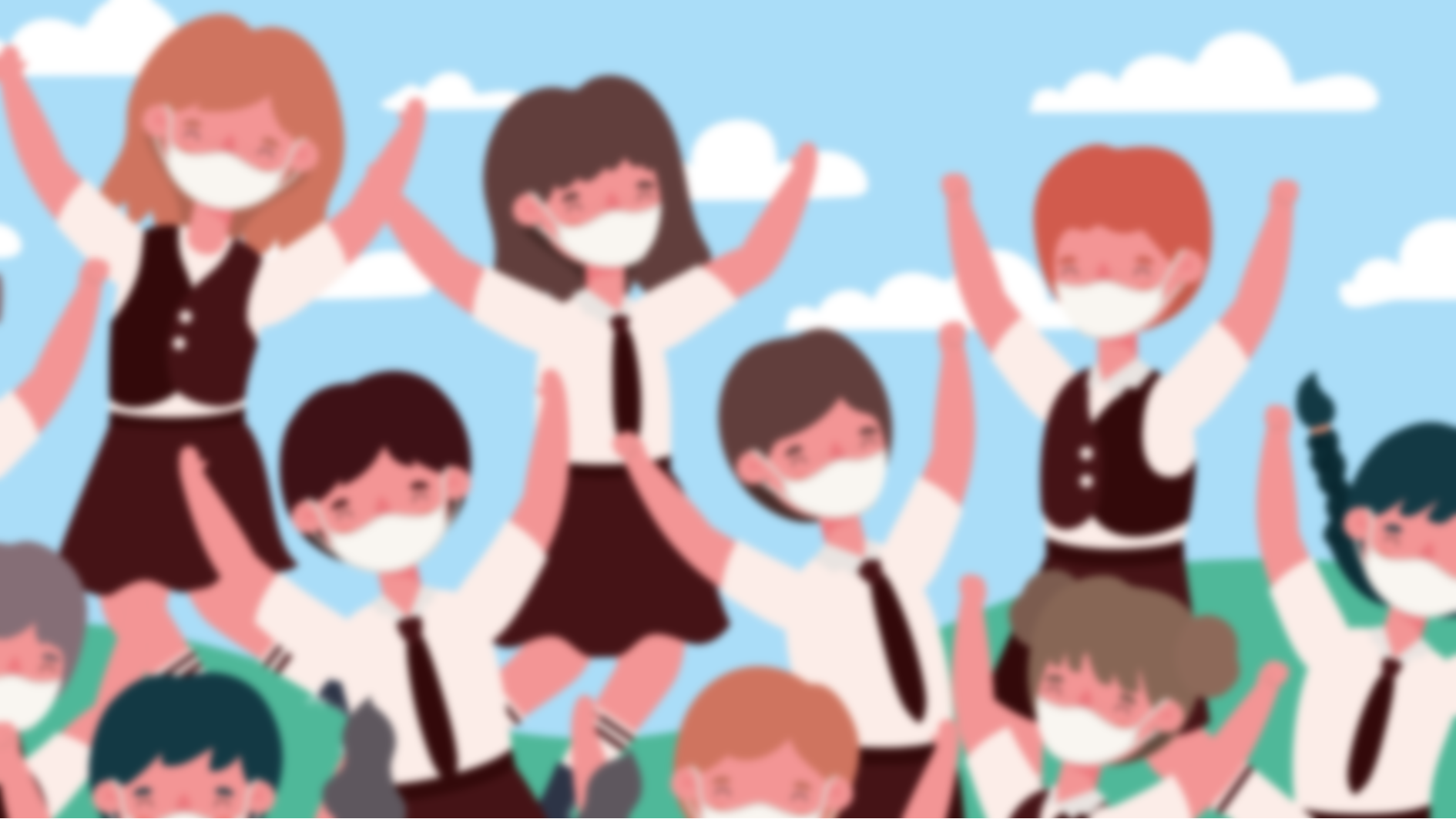 DẶN DÒ
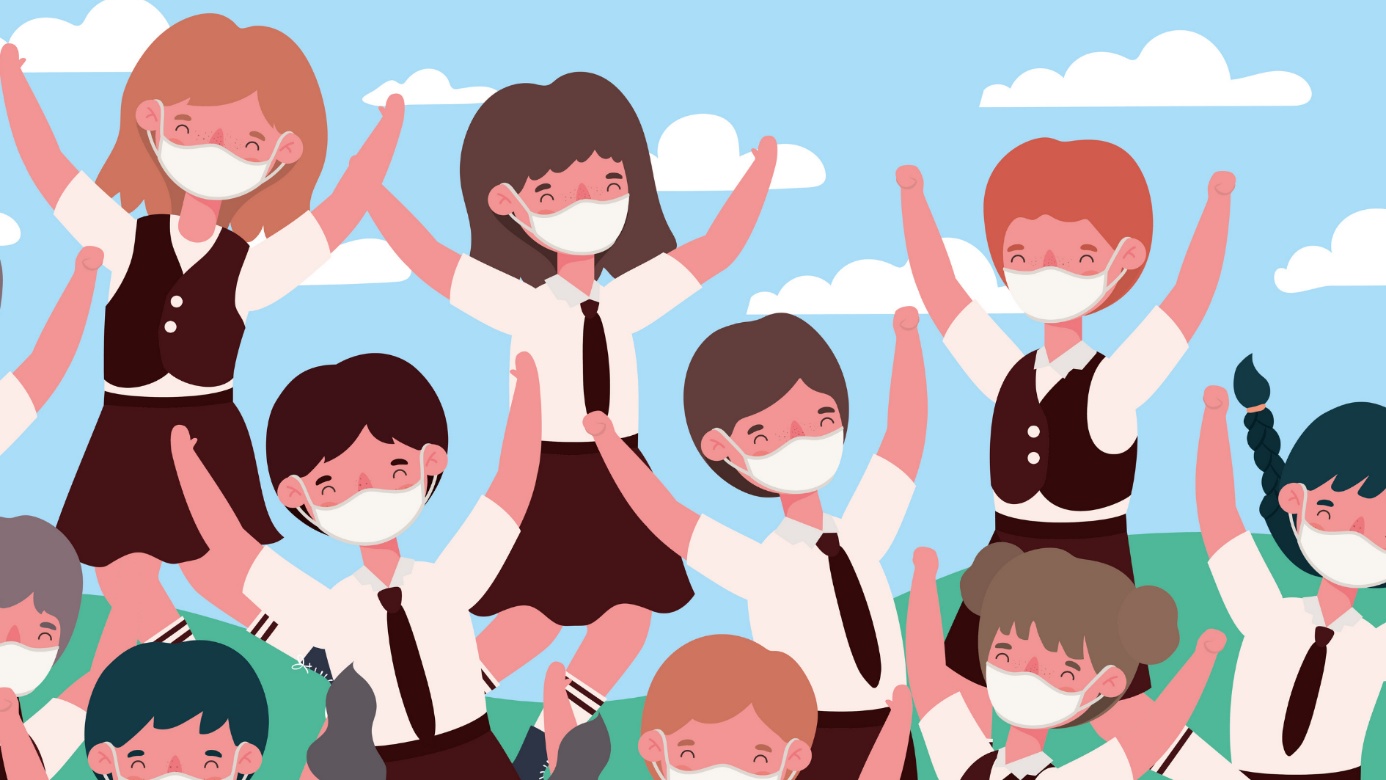 Xem lại bài
Chuẩn bị bài sau
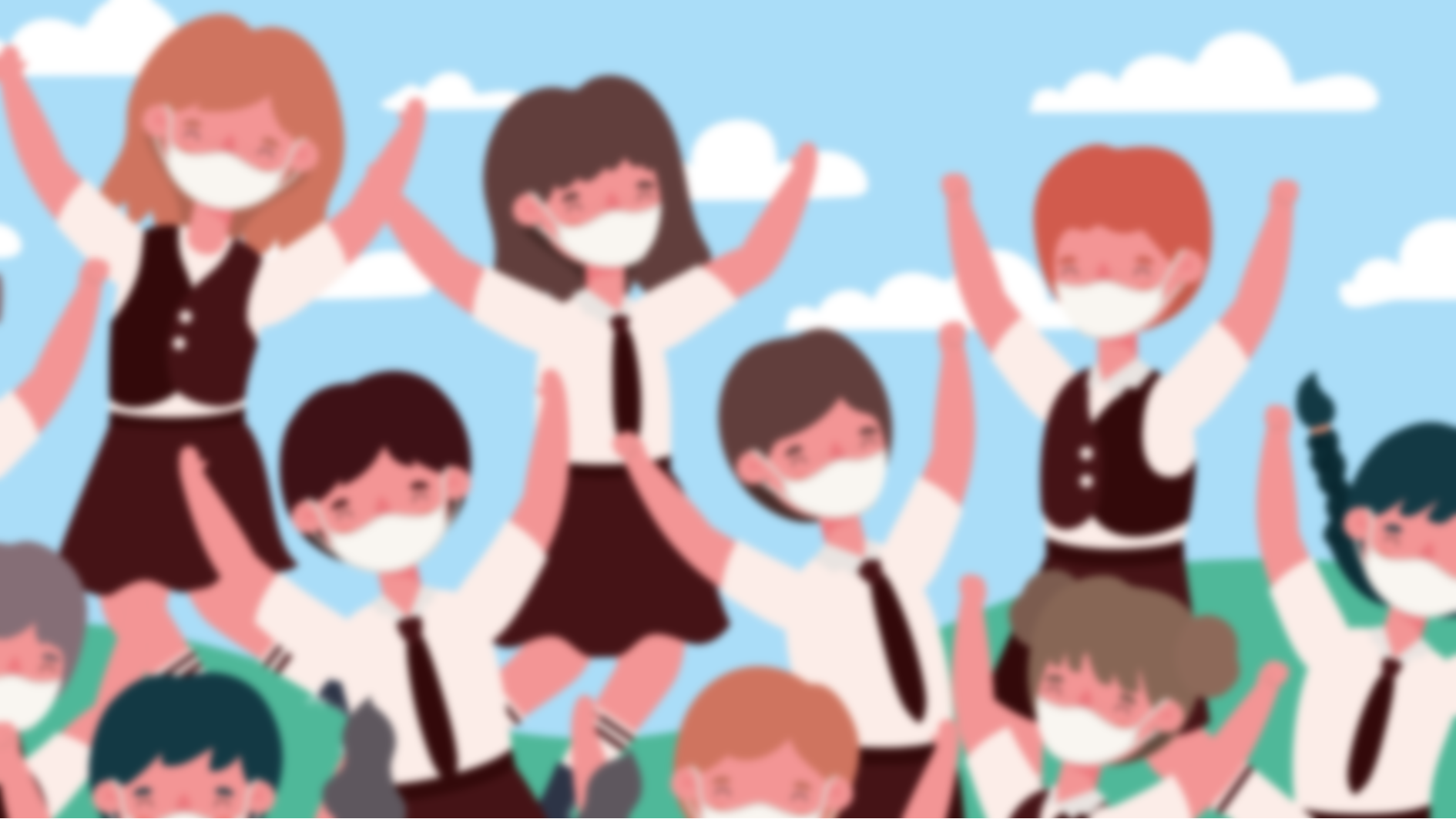 TẠM BIỆT!
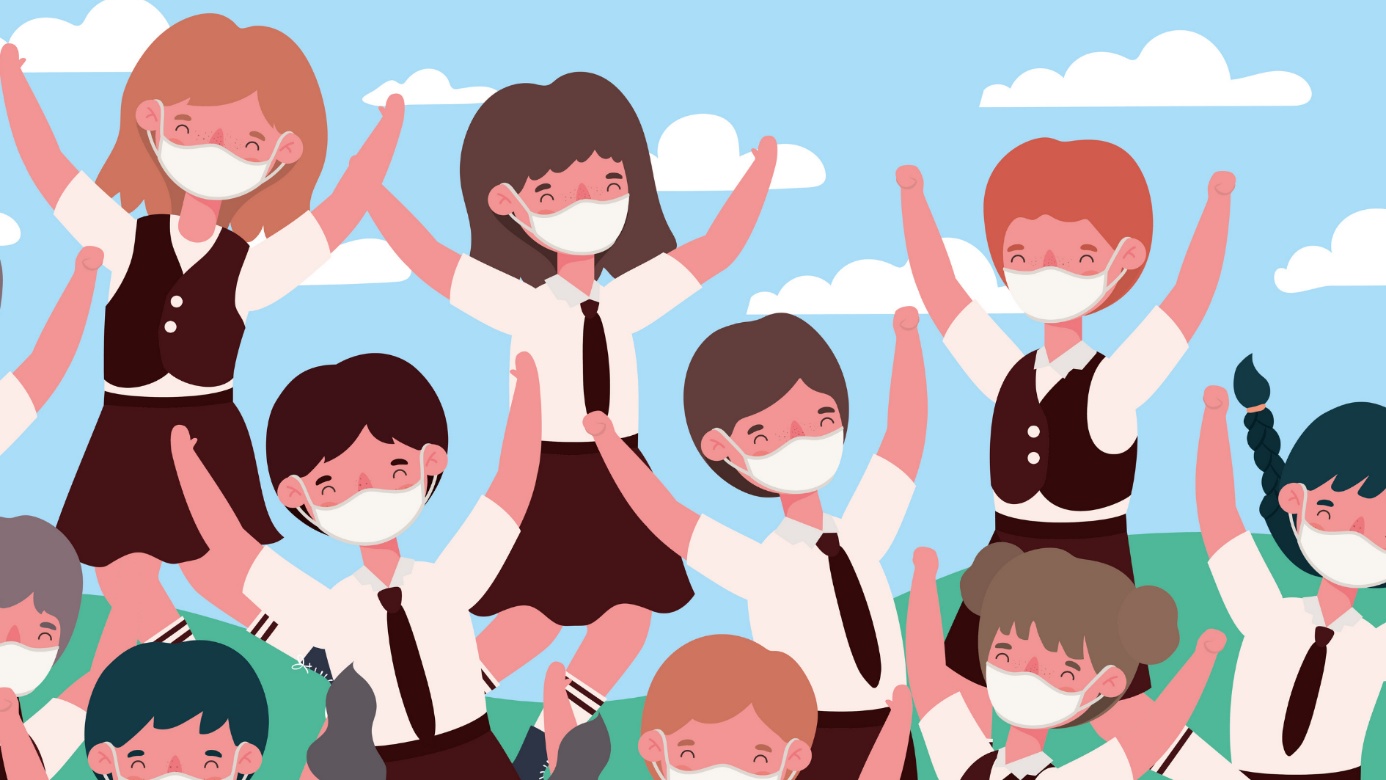